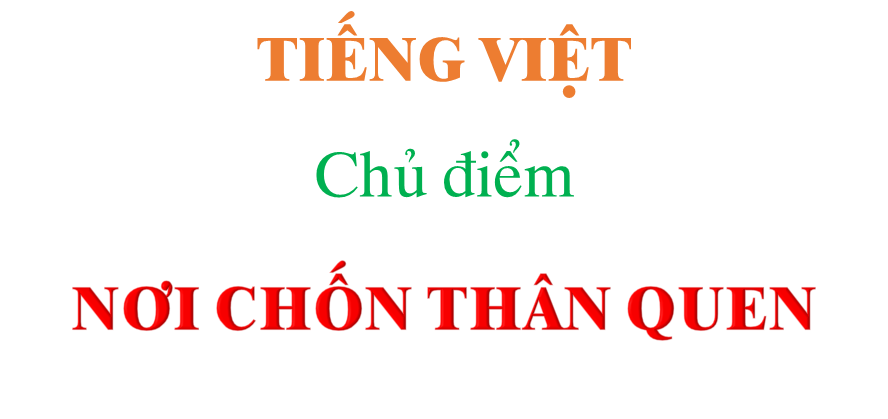 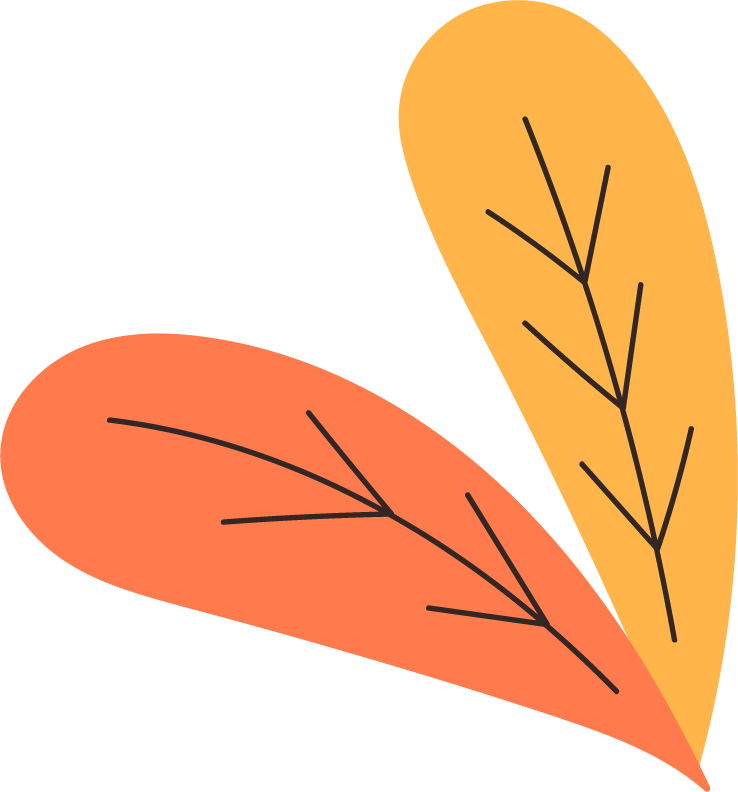 Con đường đến trường
Con đường từ nhà đến trường của em sẽ đi qua những nơi nào?
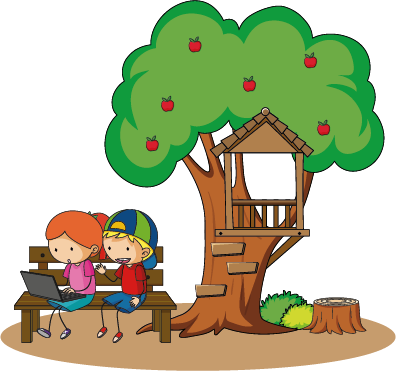 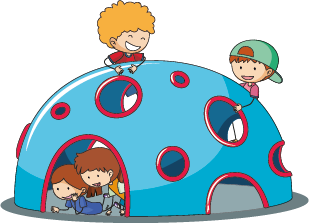 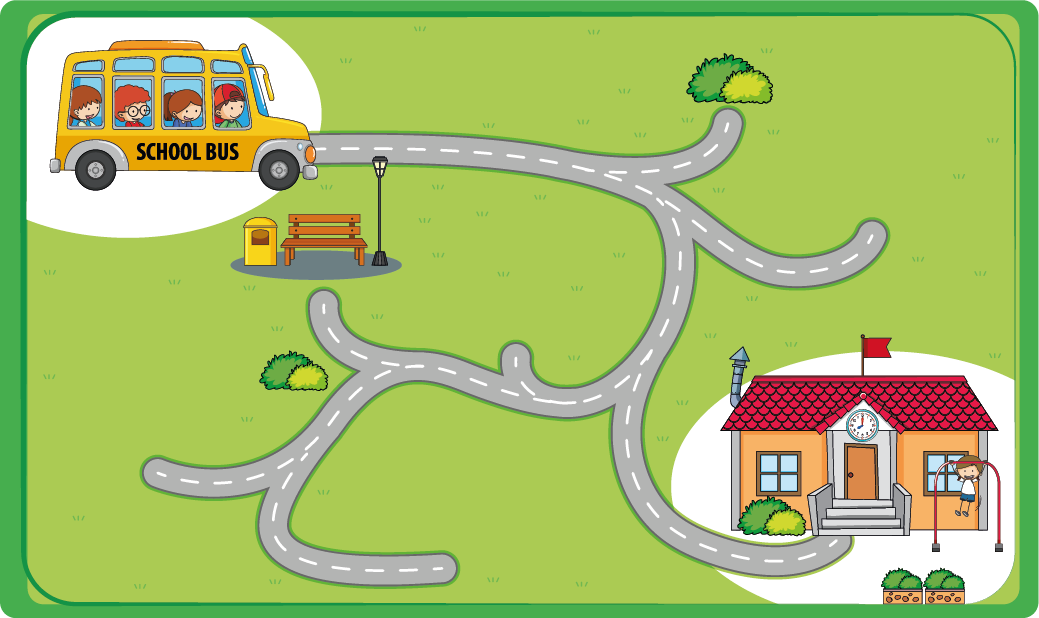 Khu vui chơi
Công viên
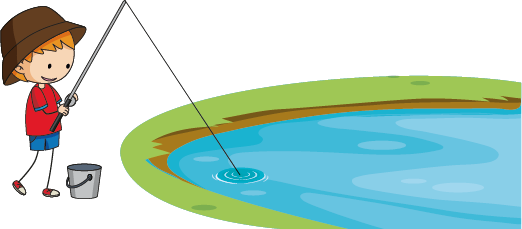 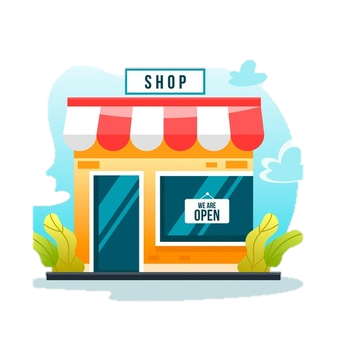 Hồ nước
Cửa hàng
[Speaker Notes: HS chia sẻ với bạn về con đường đến trường. Các địa điểm trên để làm ví dụ.]
Thứ …….. ngày ....... tháng….năm.....
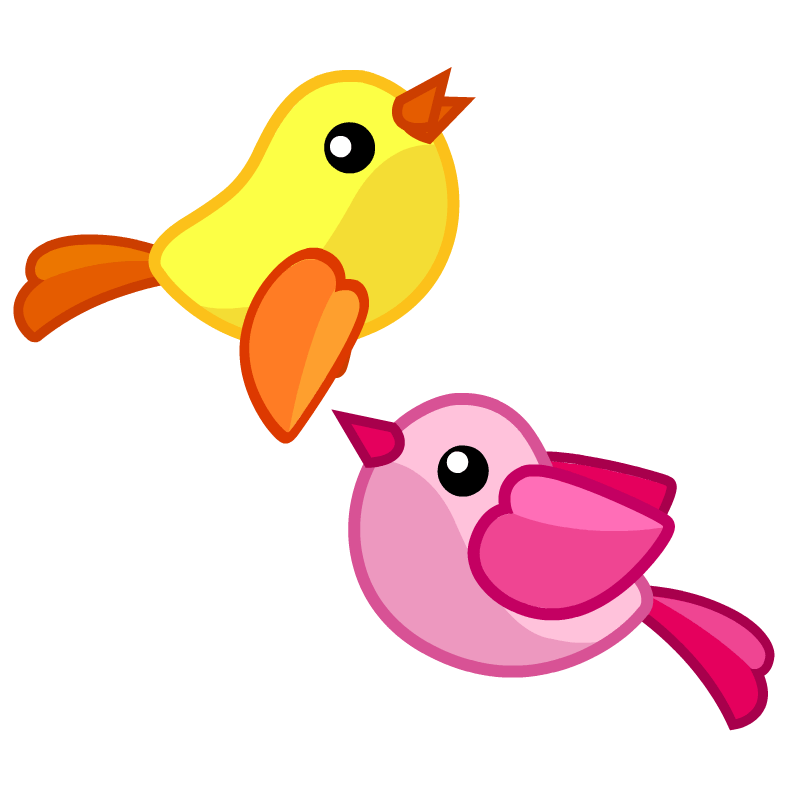 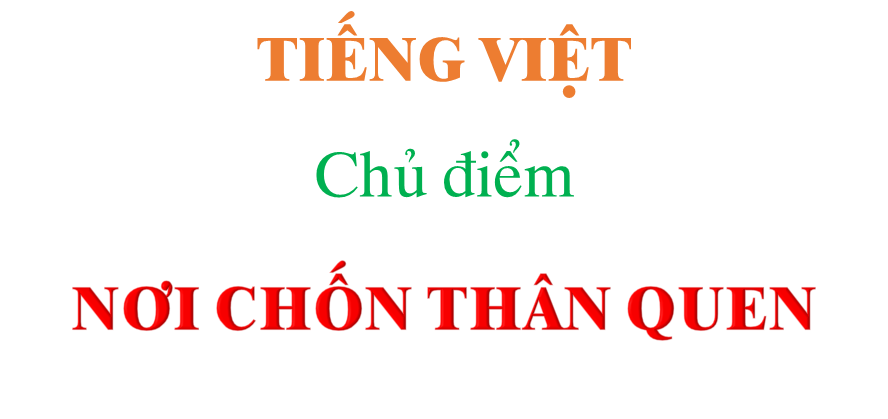 THÊM THỨ NGÀY THÁNG, CỠ CHỮ LỚN HƠN 1 CHÚT ĐỂ CÂN ĐỐI VỚI TÊN BÀI
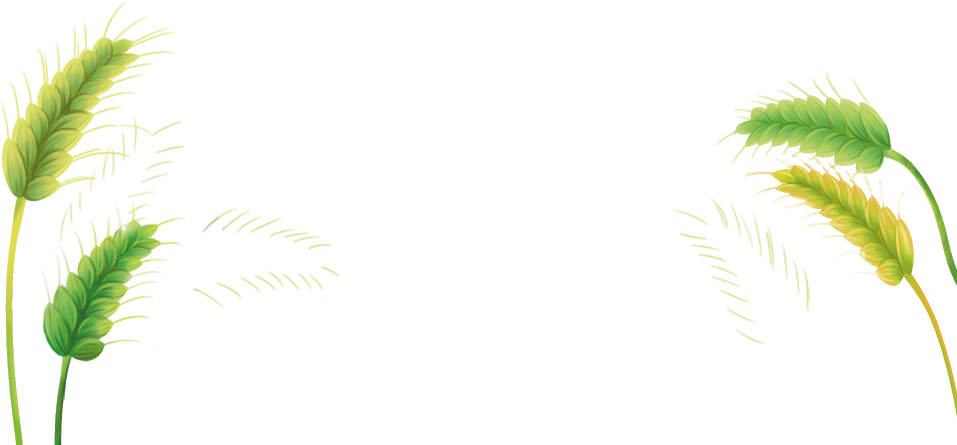 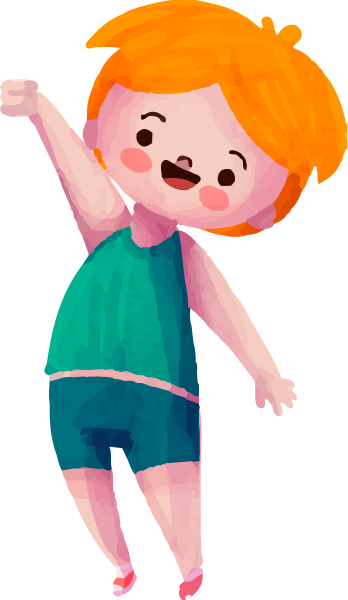 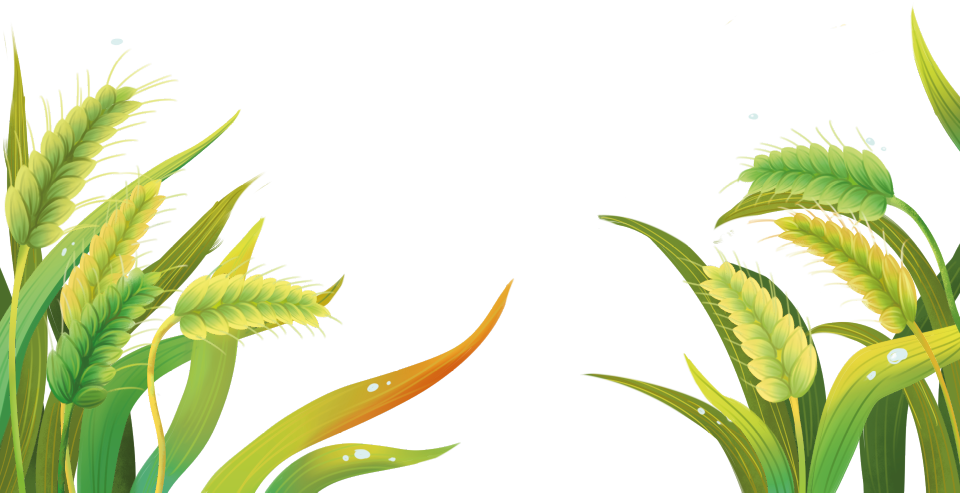 Bài 3 - Tiết 1, 2
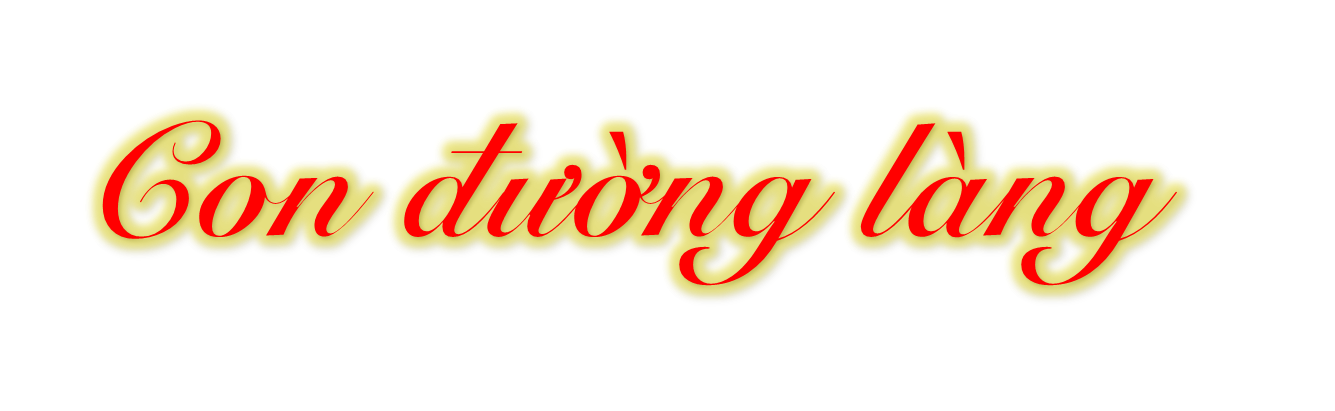 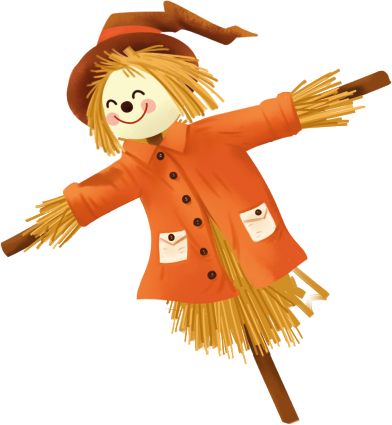 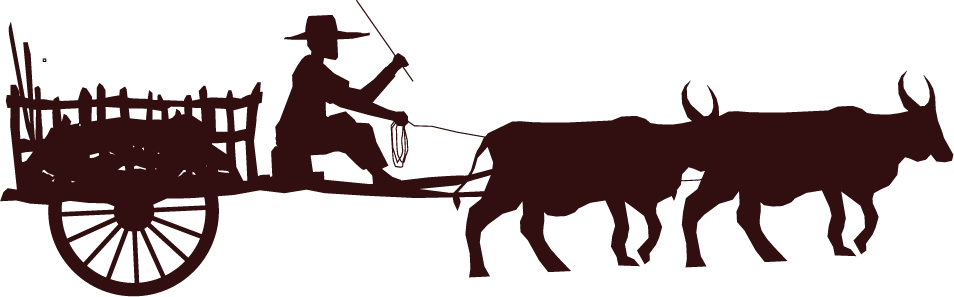 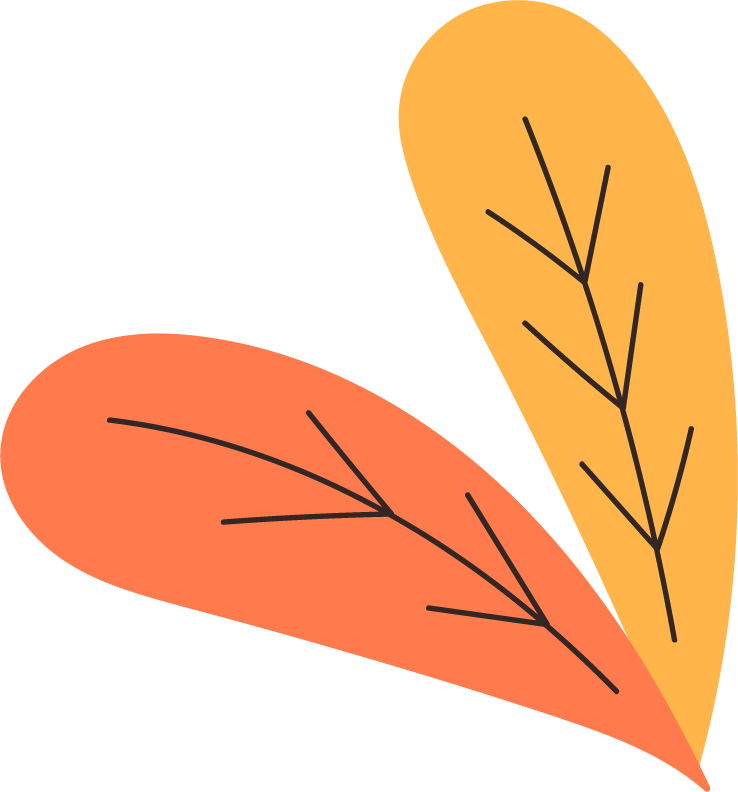 Con đường làng có những gì?
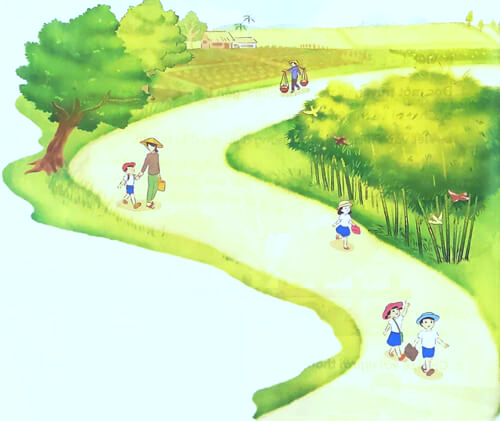 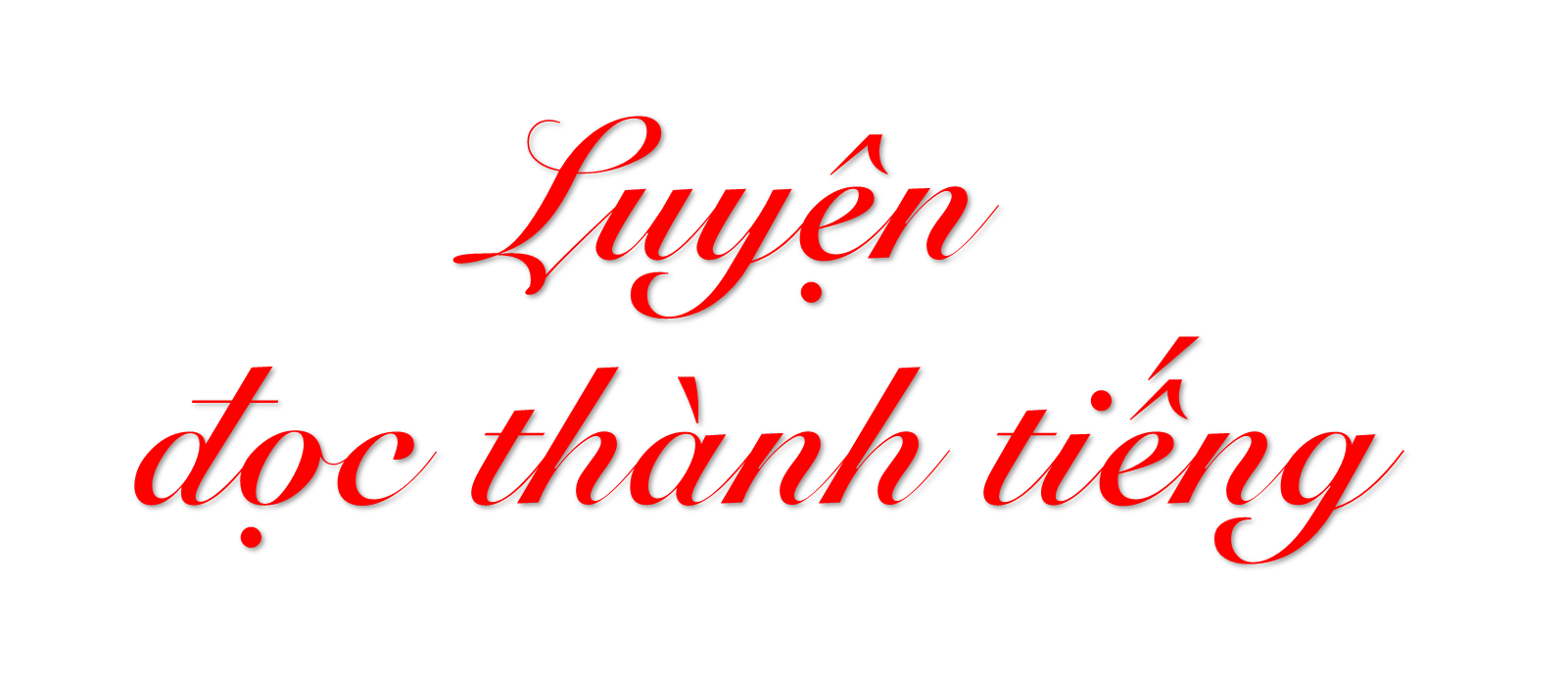 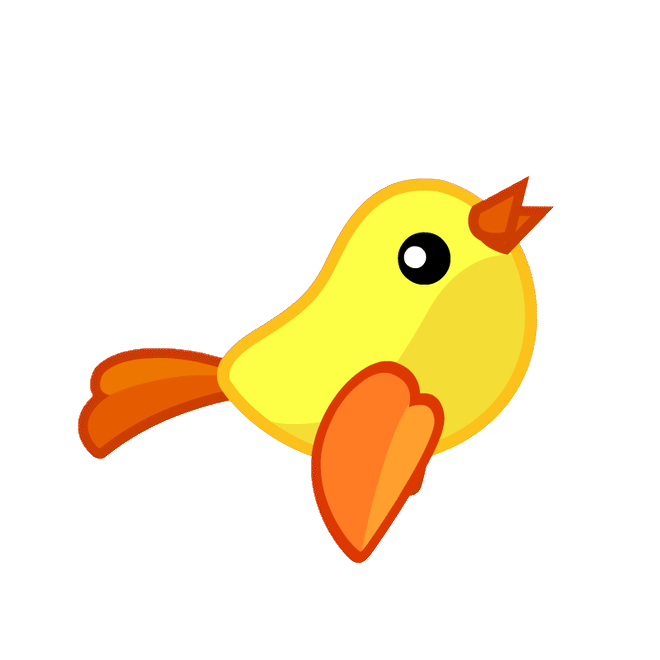 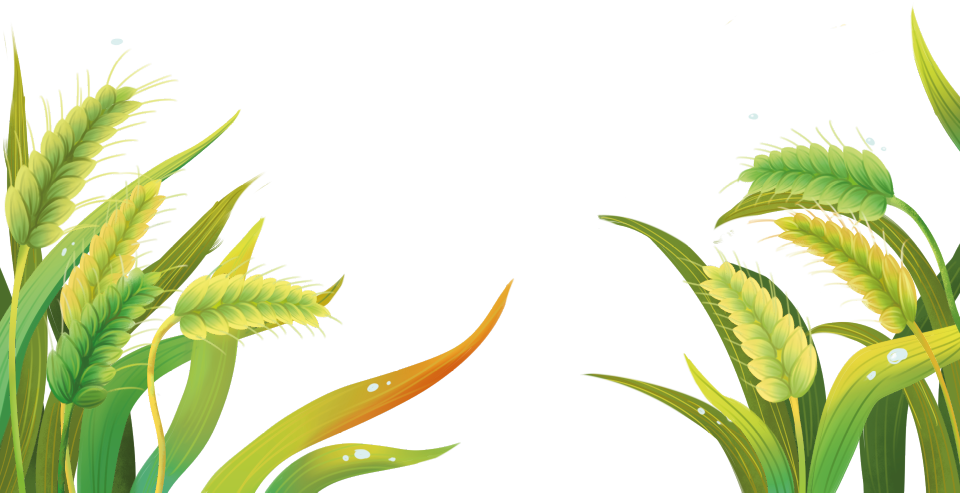 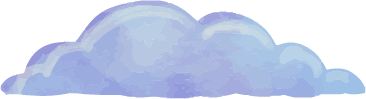 TAI NGHE
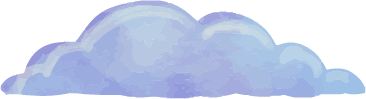 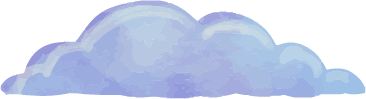 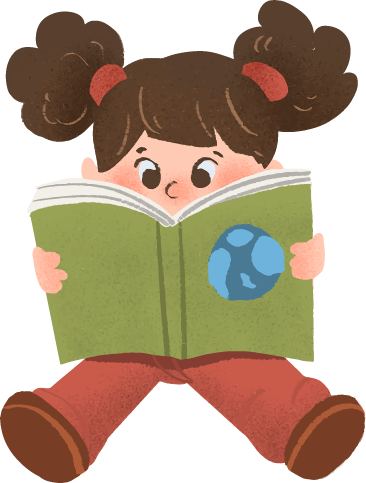 MẮT DÕI
TAY DÒ
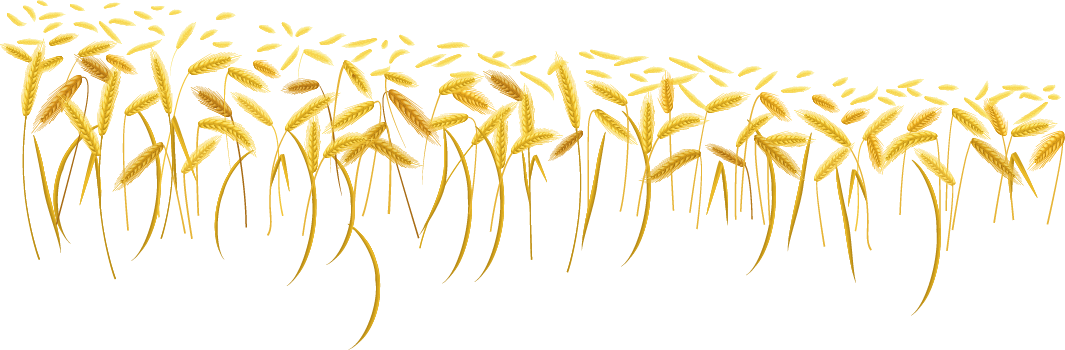 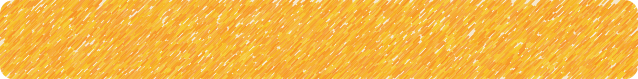 Luyện đọc nối tiếp dòng
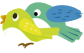 Con đường làng
Con đường rợp bóng tre
Uốn mình trong nắng hạ
Tiếng chim rơi ngọt quá!
Khẽ động cọng rơm vàng.

Buổi sớm sương mơ màng
Mắt long lanh ngọn cỏ
Buổi trưa thơm cánh gió
Nâng bước em tới trường.
Buổi chiều tím hoàng hôn
Đàn trâu về lững thững
Bóng trăng tròn lừng lựng
Vắt vẻo ngọn tre già…

Ai một lần đi xa
Con đường cong nỗi nhớ
Lòng luôn thầm nhắc nhở
Con đường làng thiết tha.
Nguyễn Lãm Thắng
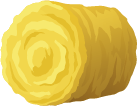 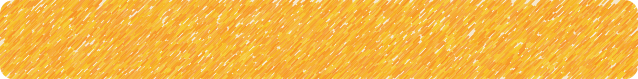 Luyện đọc nối tiếp khổ
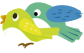 Con đường làng
Con đường rợp bóng tre
Uốn mình trong nắng hạ
Tiếng chim rơi ngọt quá!
Khẽ động cọng rơm vàng.

Buổi sớm sương mơ màng
Mắt long lanh ngọn cỏ
Buổi trưa thơm cánh gió
Nâng bước em tới trường.
Buổi chiều tím hoàng hôn
Đàn trâu về lững thững
Bóng trăng tròn lừng lựng
Vắt vẻo ngọn tre già…

Ai một lần đi xa
Con đường cong nỗi nhớ
Lòng luôn thầm nhắc nhở
Con đường làng thiết tha.
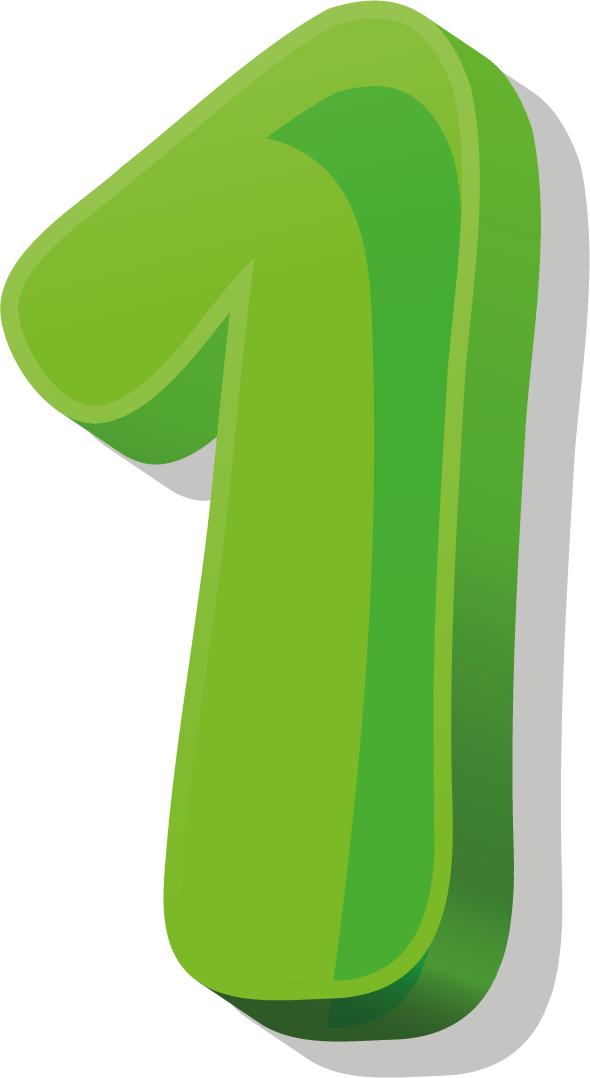 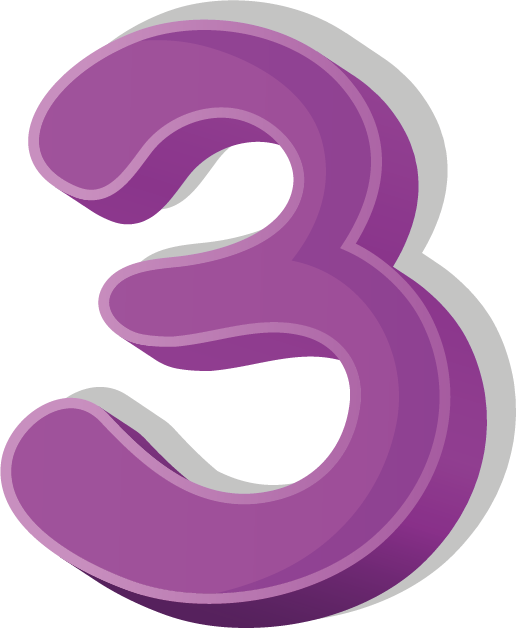 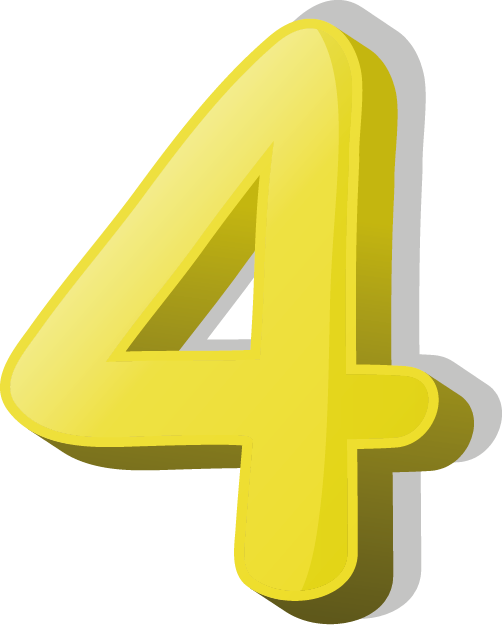 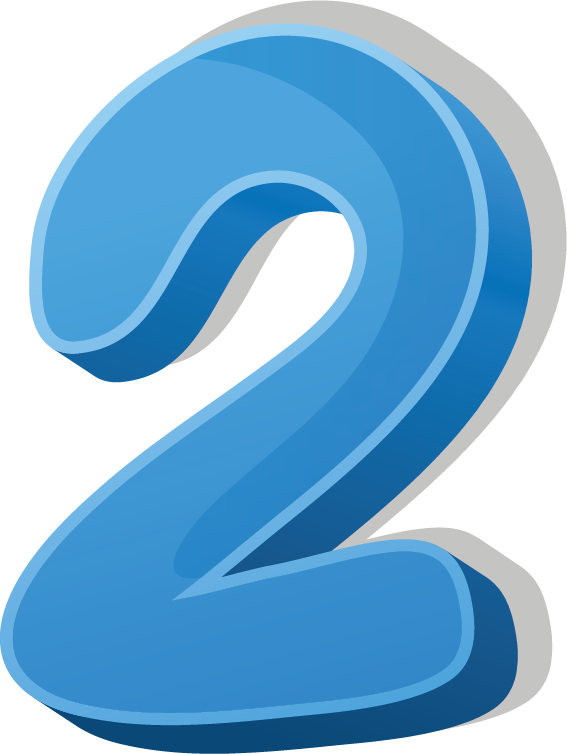 Nguyễn Lãm Thắng
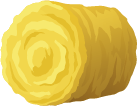 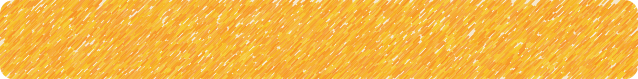 Luyện đọc trong nhóm
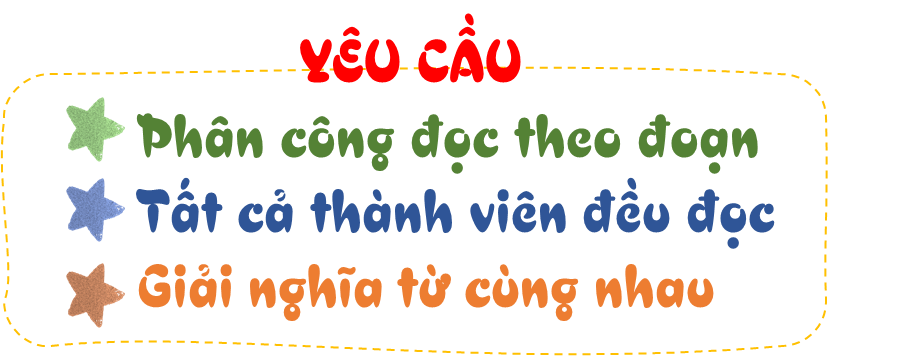 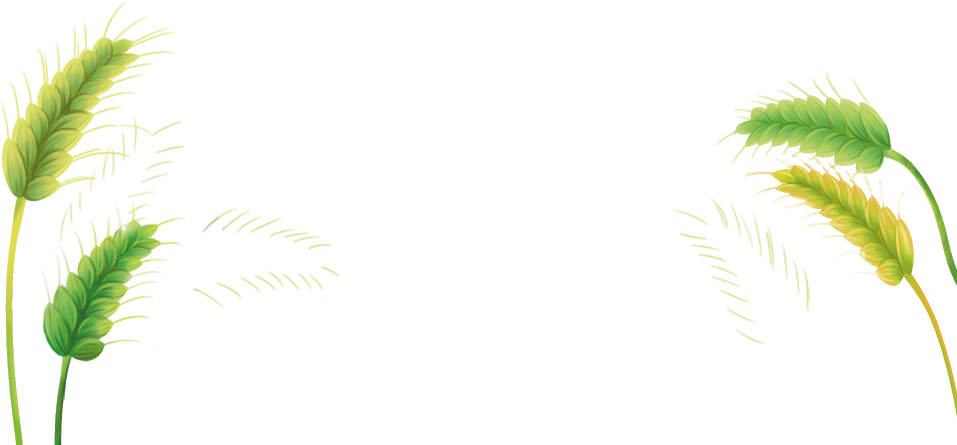 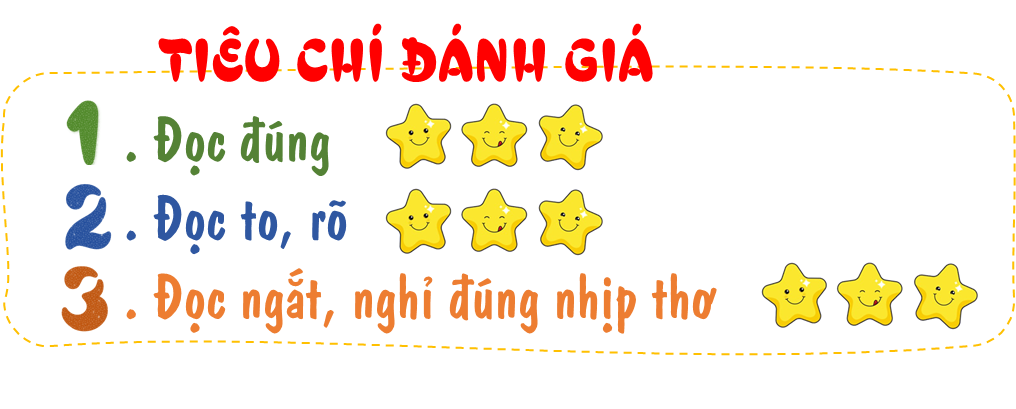 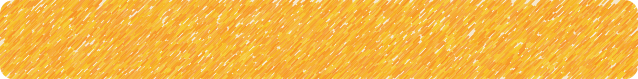 Luyện đọc trước lớp
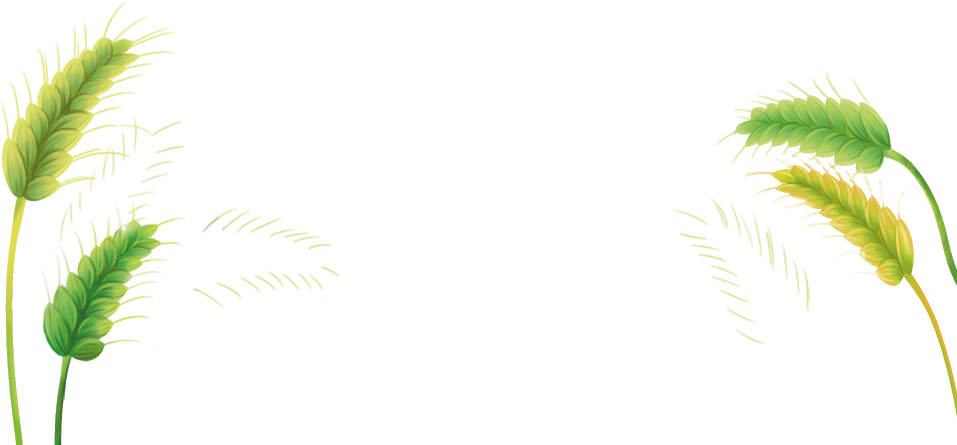 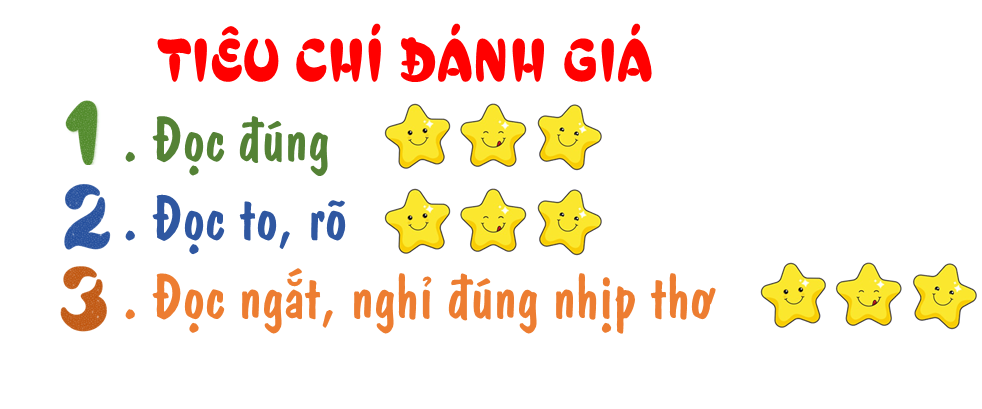 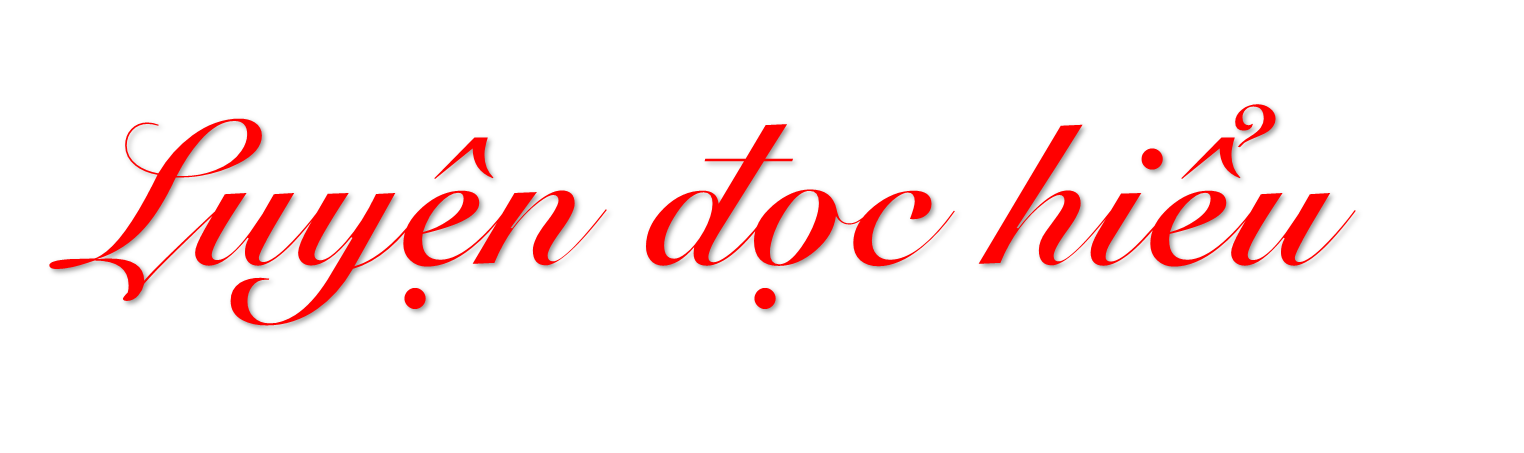 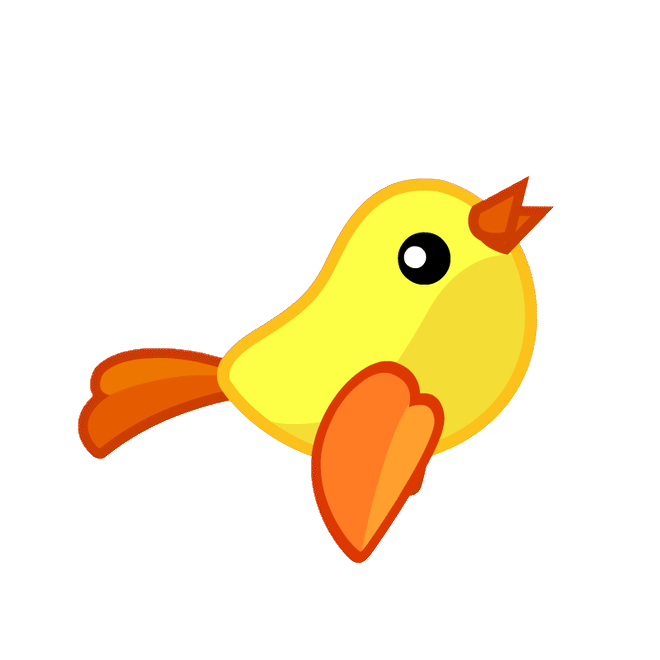 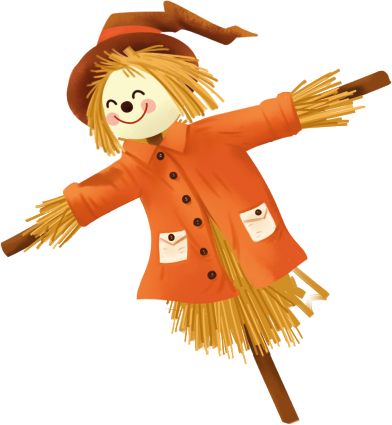 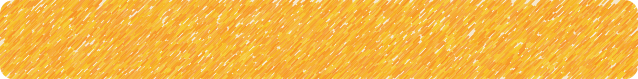 Giải nghĩa từ
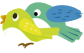 Trong bài đọc “Con đường làng”, có từ nào em chưa hiểu?
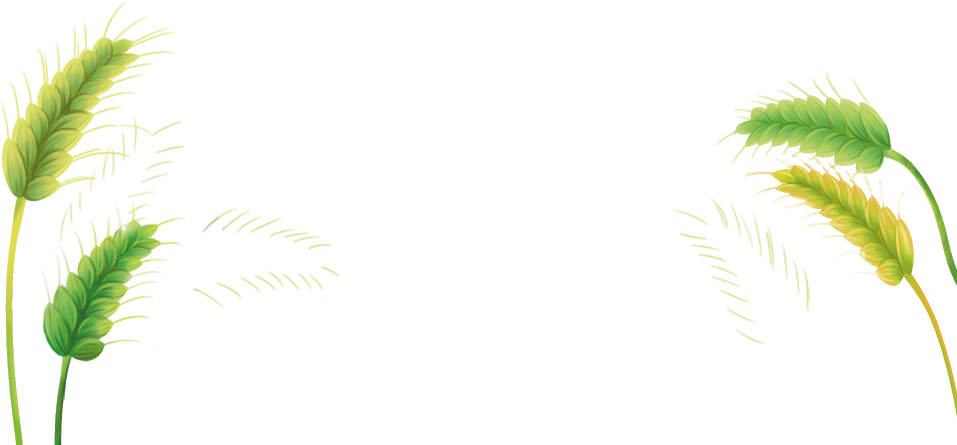 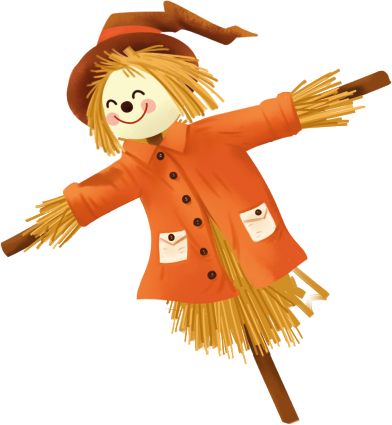 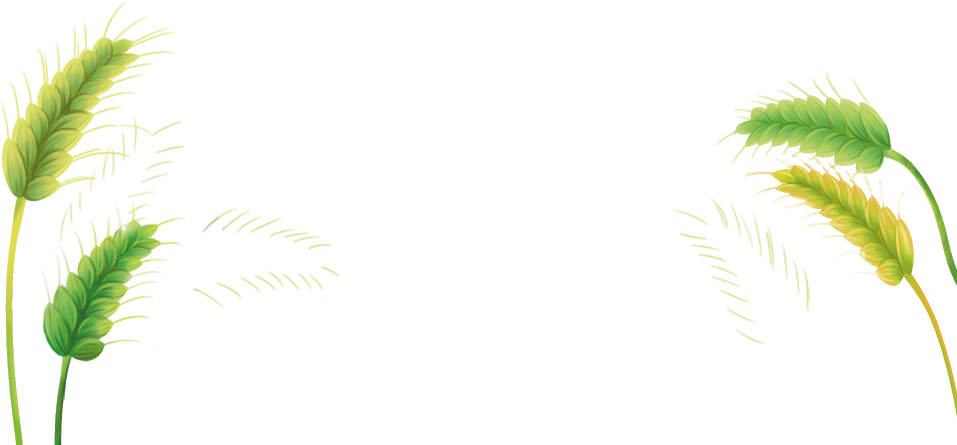 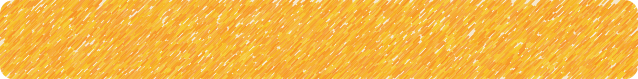 Giải nghĩa từ
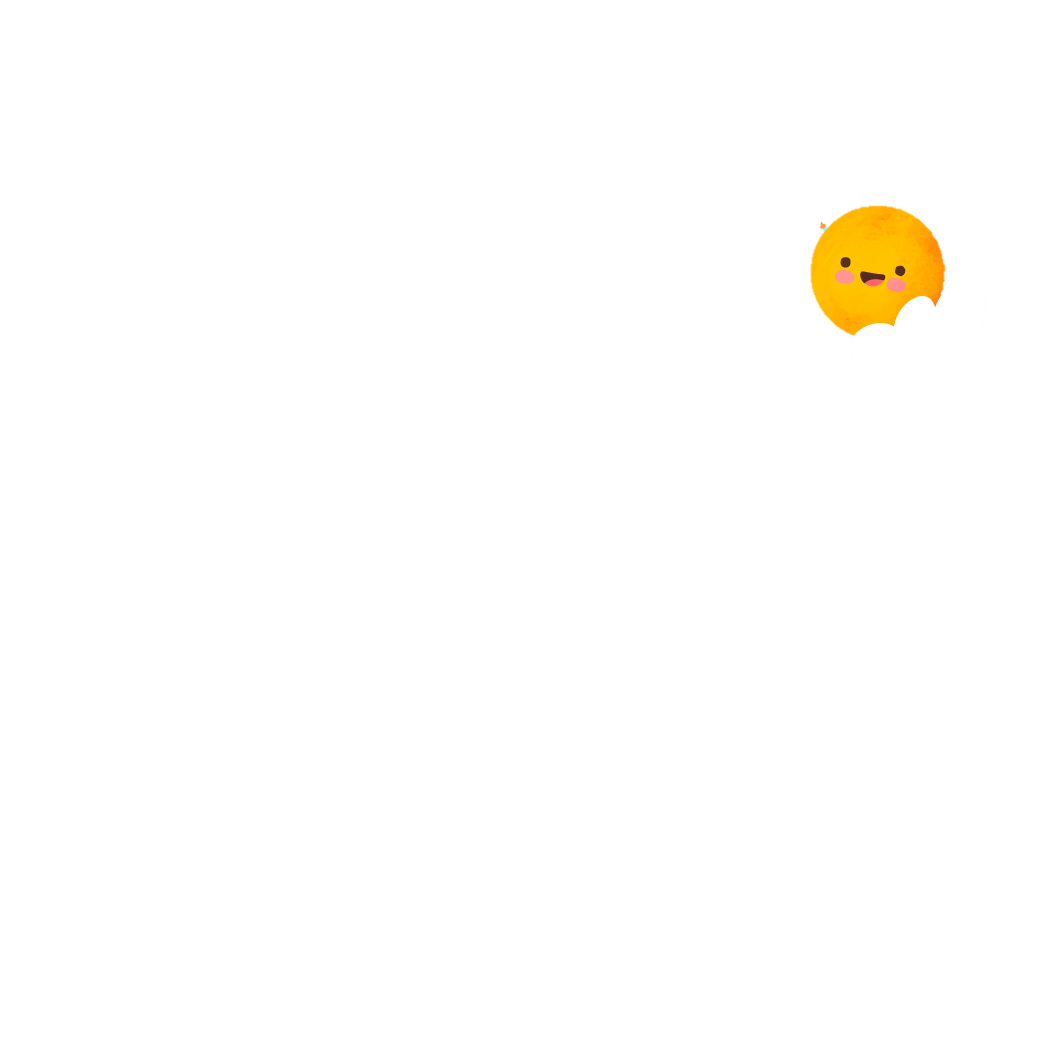 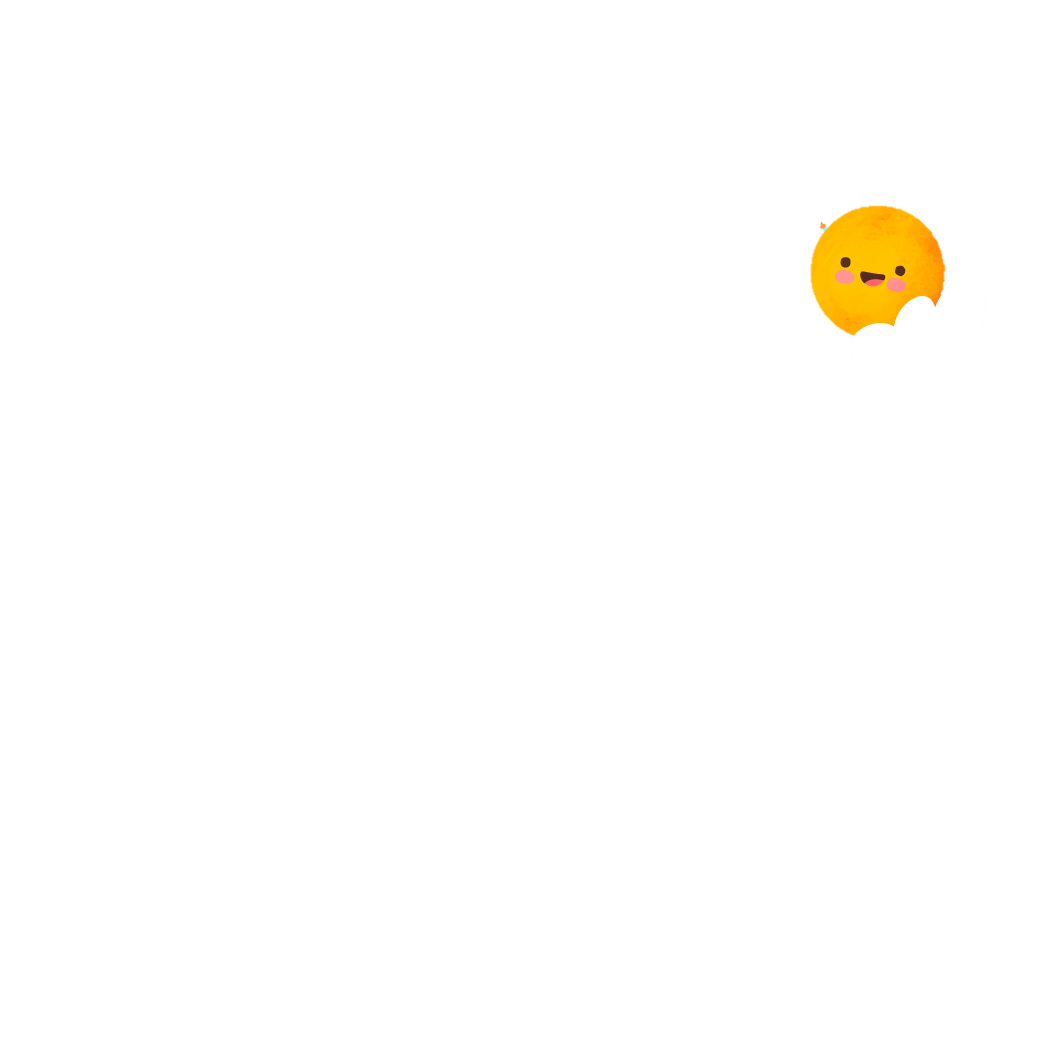 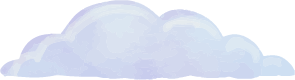 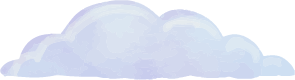 rợp
mơ màng
Thấy phảng phất, không rõ rang, trong trạng thái mơ ngủ hay tựa như mơ ngủ
Có nhiều bóng mát
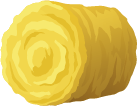 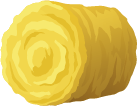 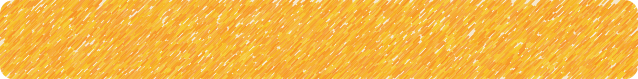 Giải nghĩa từ
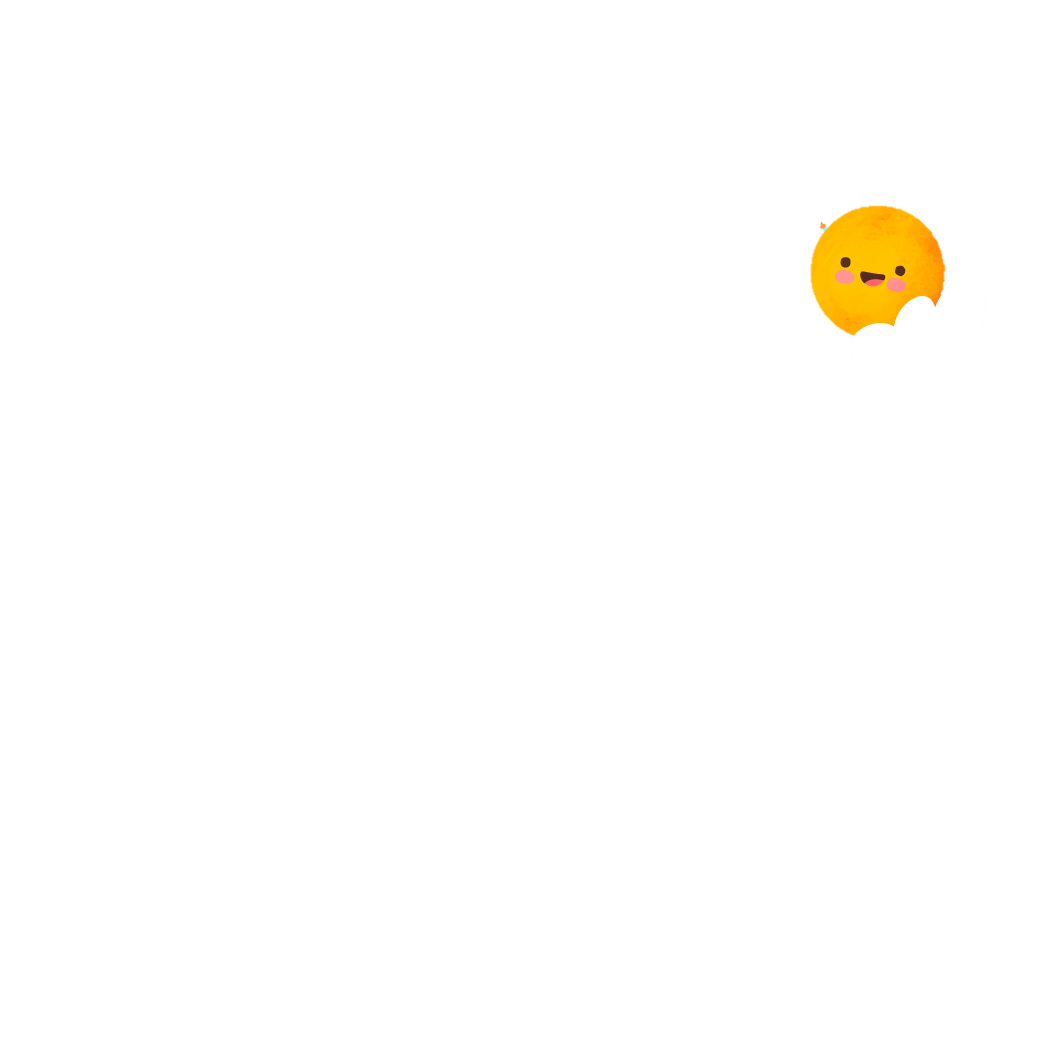 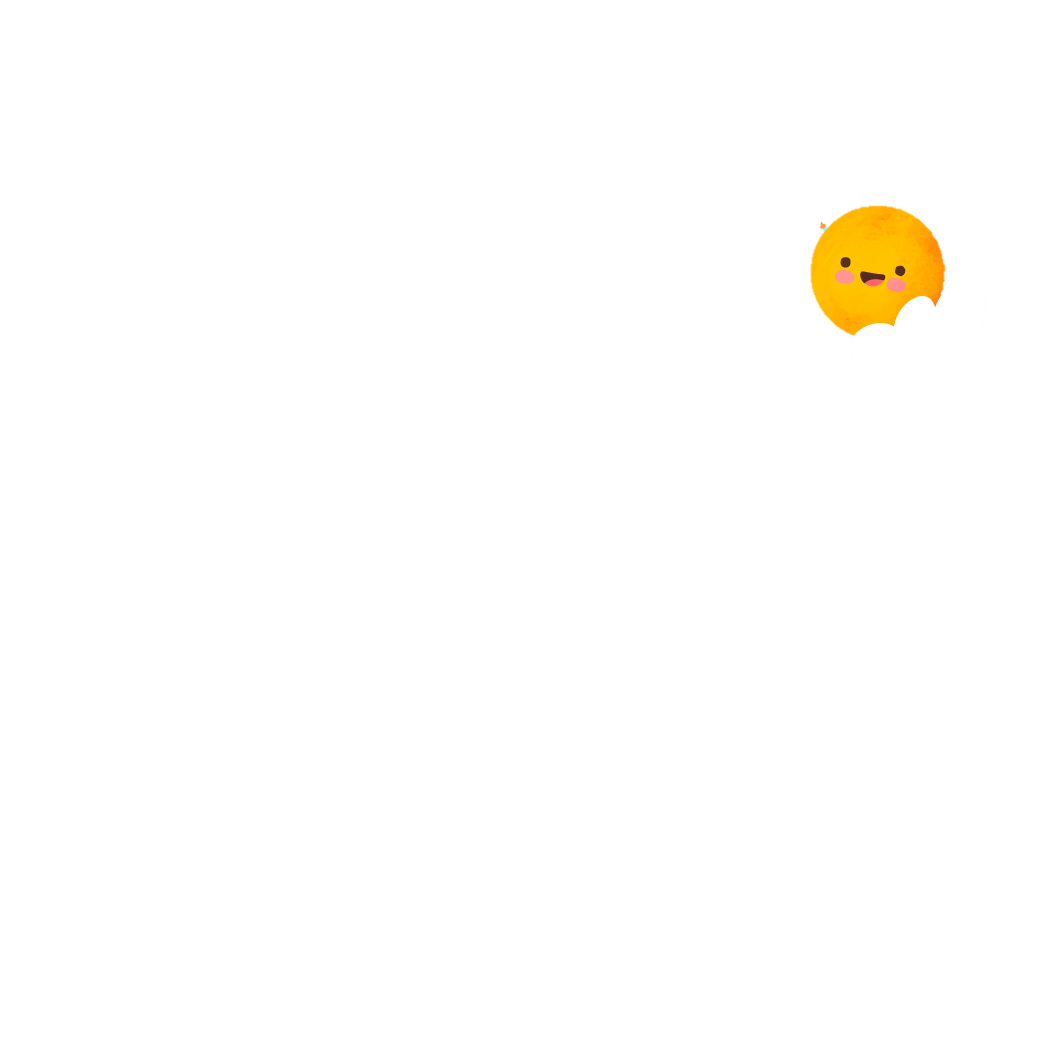 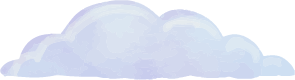 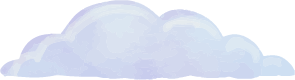 lững thững
lừng lựng
Gợi tả dáng đi thong thả, chậm rãi từng bước một.
Rất tròn, đẹp
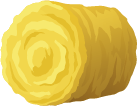 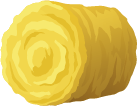 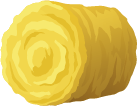 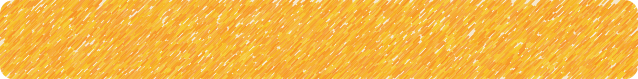 Giải nghĩa từ
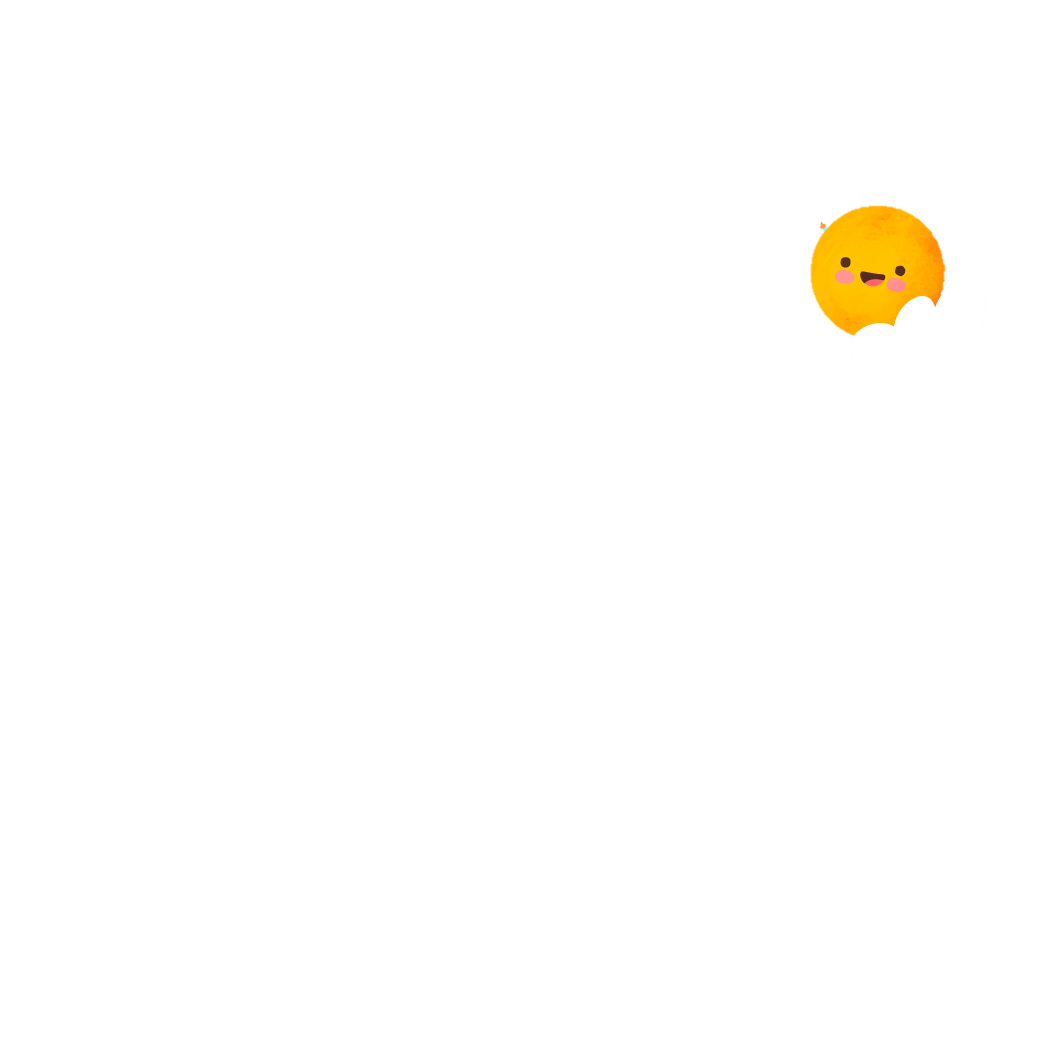 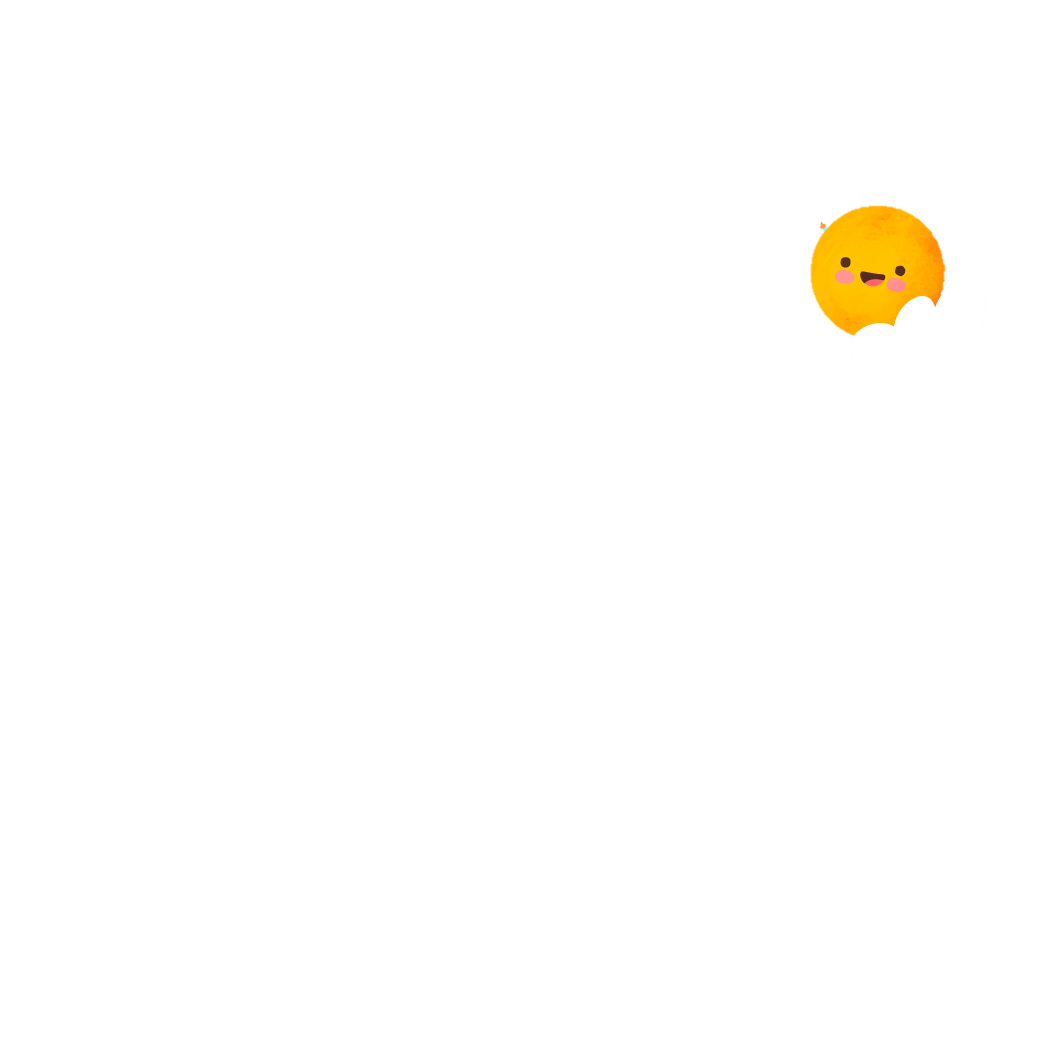 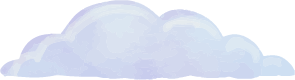 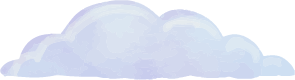 thiết tha
vắt vẻo
Ở trên cao nhưng không có chỗ dựa vững chắc.
Có tình cảm thắm thiết làm cho gắn bó hết lòng, luôn luôn nghĩ đến, quan tâm đến.
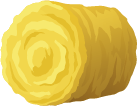 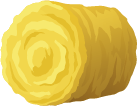 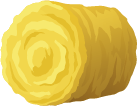 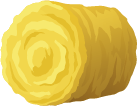 Cùng tìm hiểu
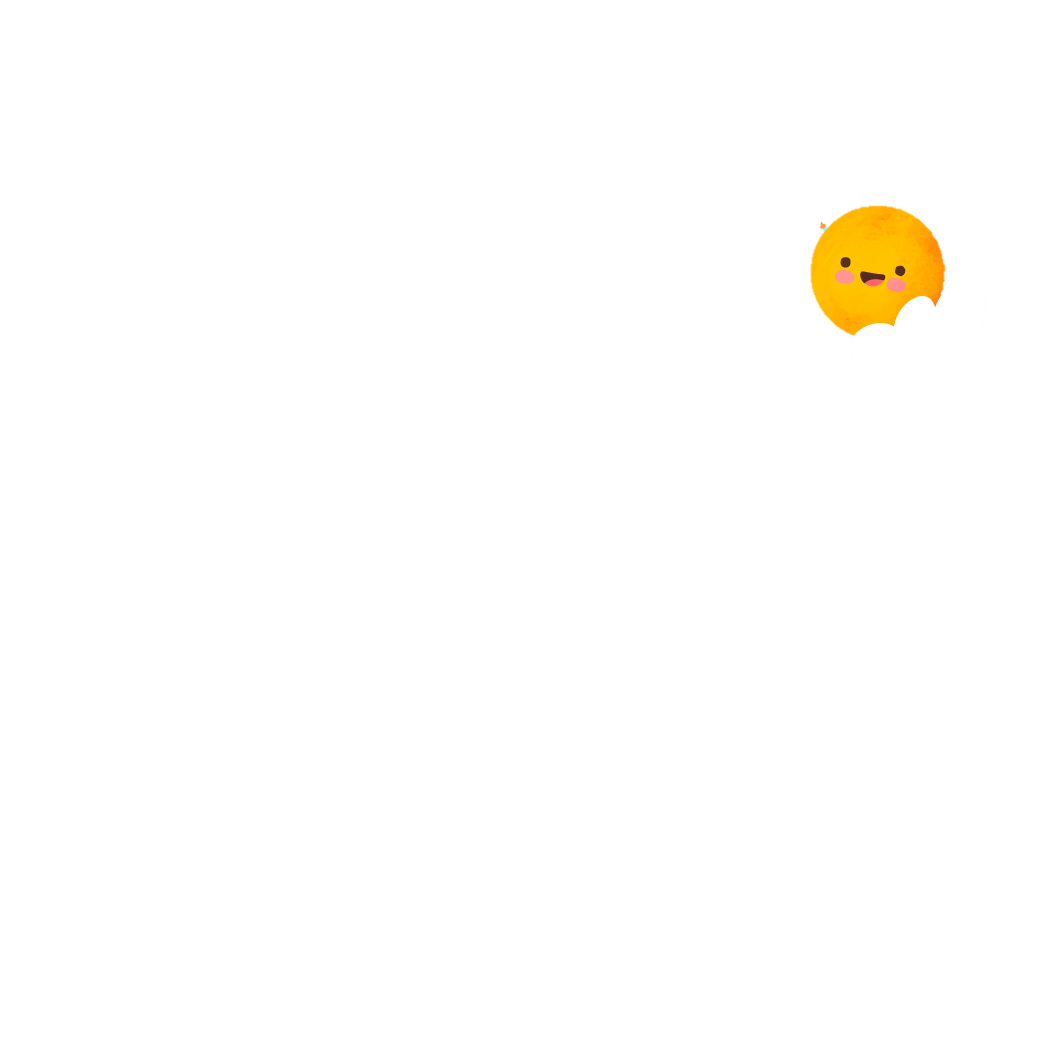 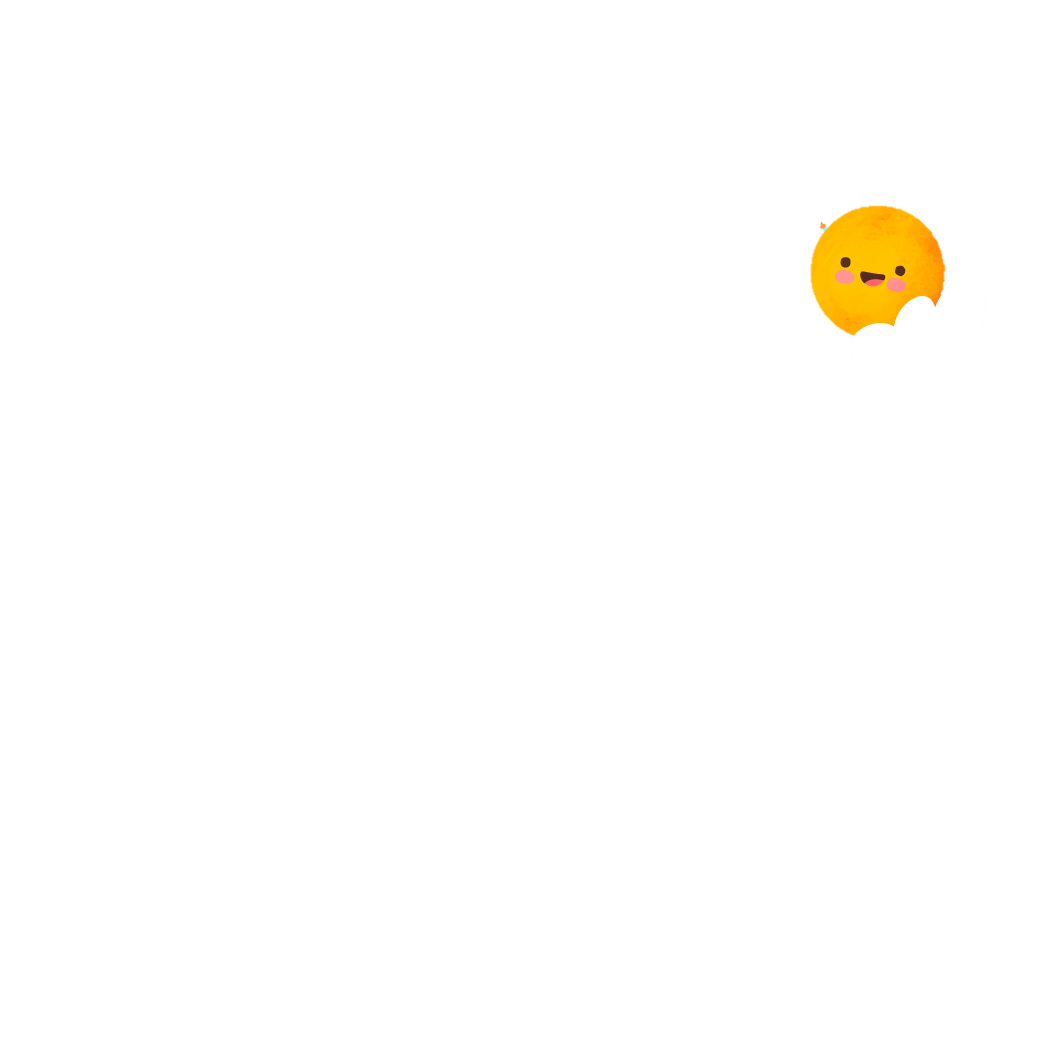 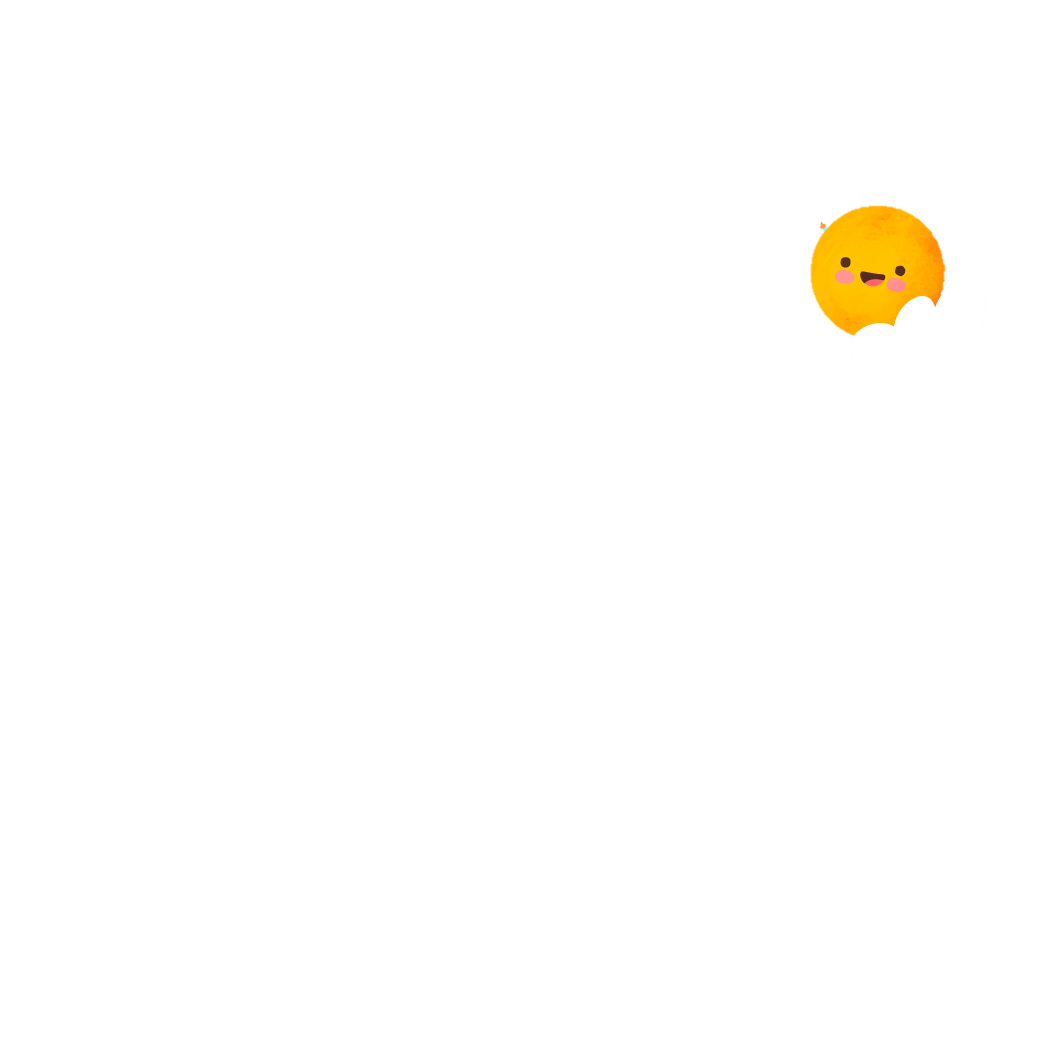 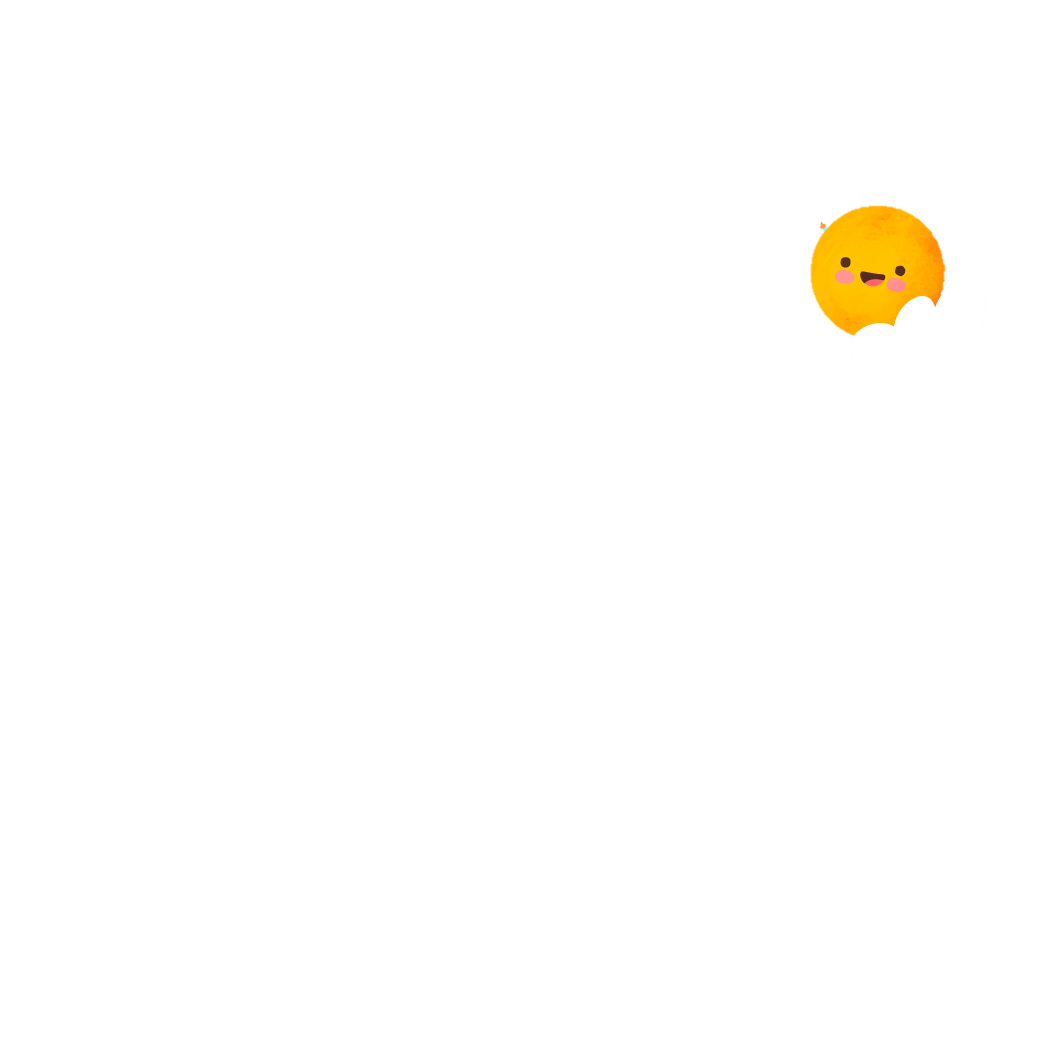 Em thích con đường làng trong bài thơ vào buổi nào nhất? Vì sao?
Vào mỗi buổi trong ngày, con đường làng có gì đẹp?
Câu thơ nào thể hiện tình cảm của tác giả với con đường làng?
Trong khổ thơ thứ ba, tiếng cuối các dòng thơ nào có vần giống nhau?
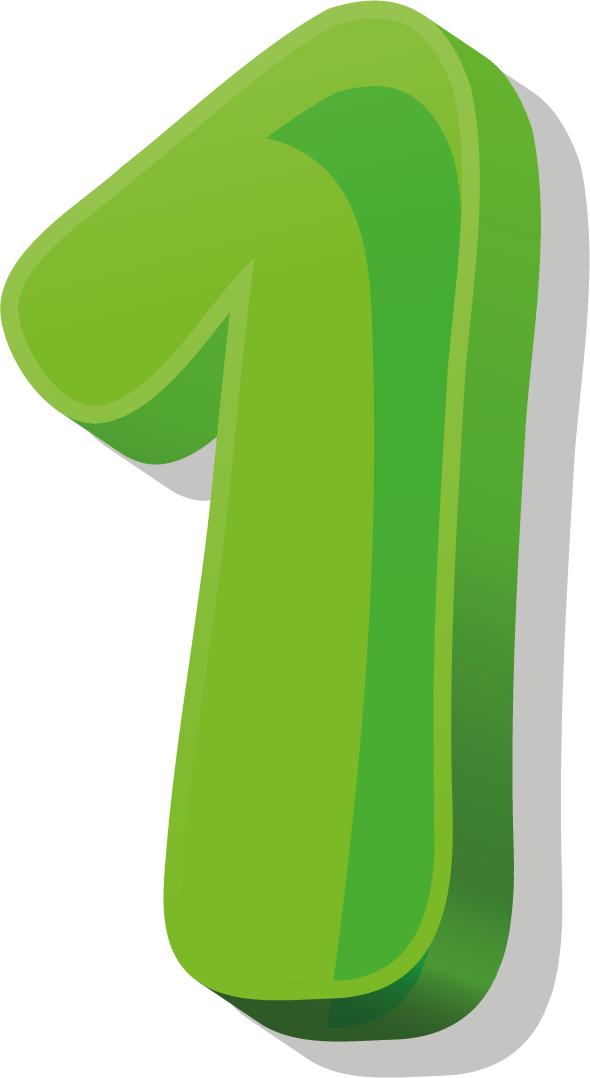 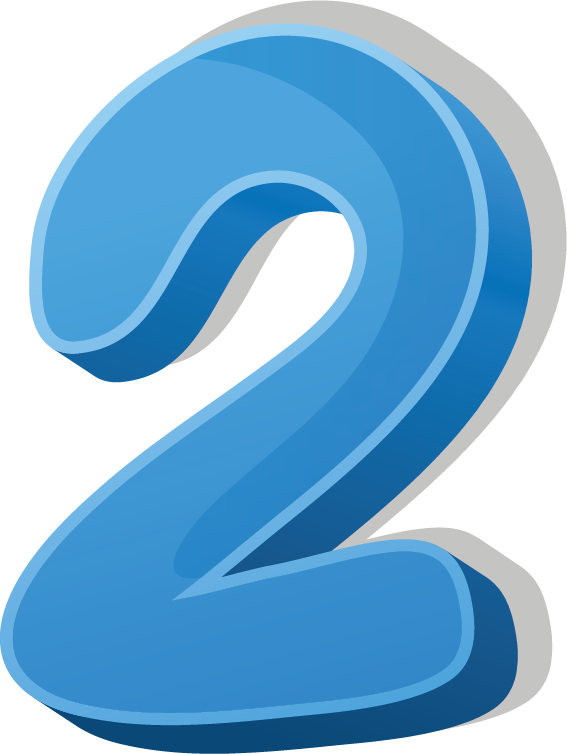 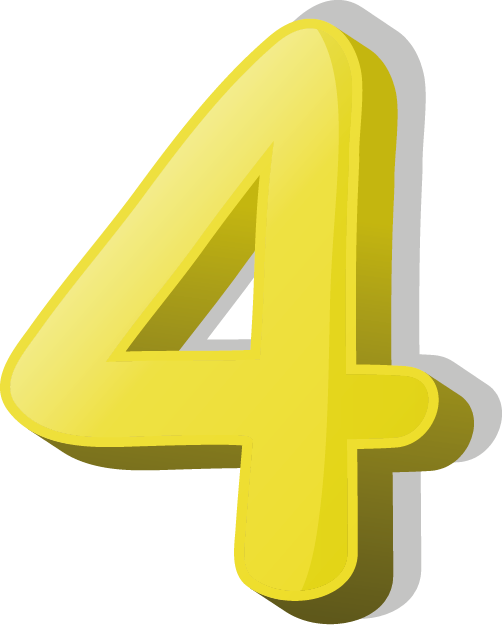 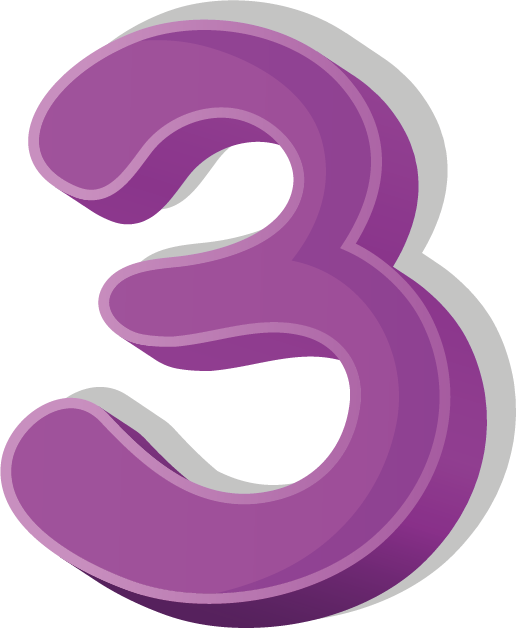 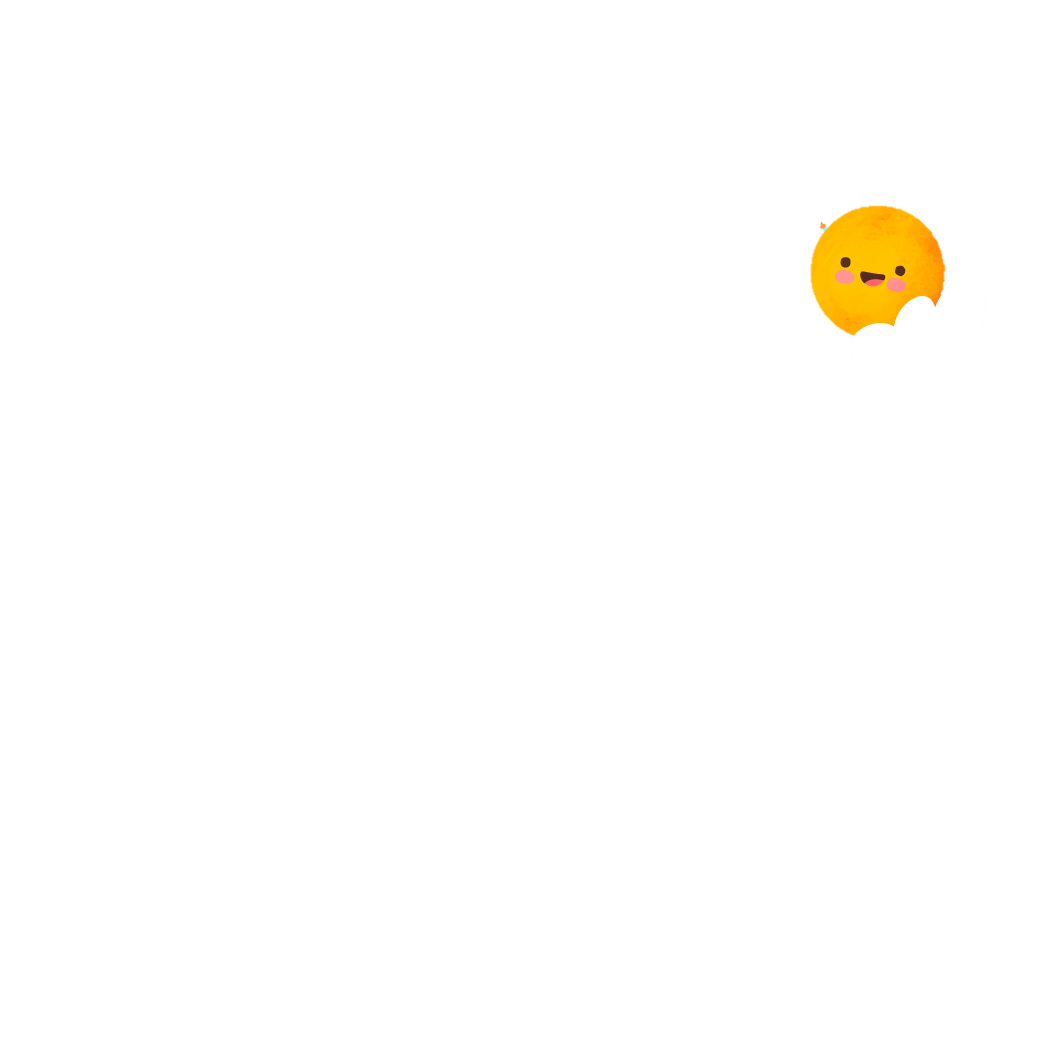 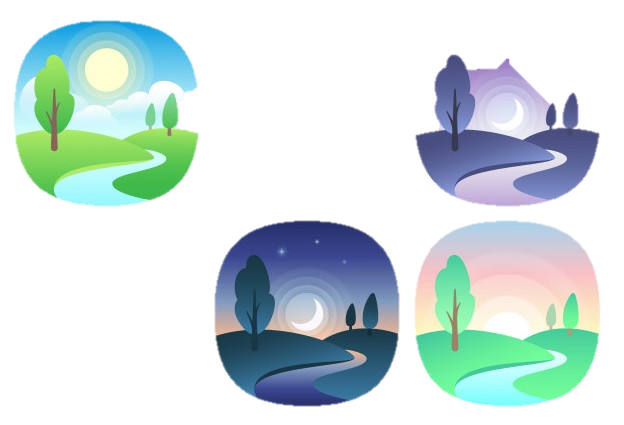 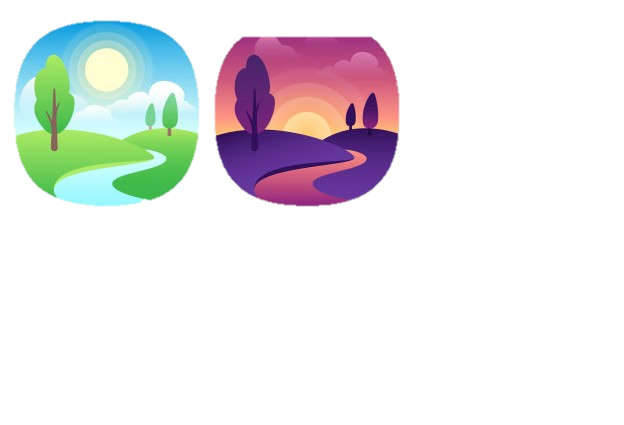 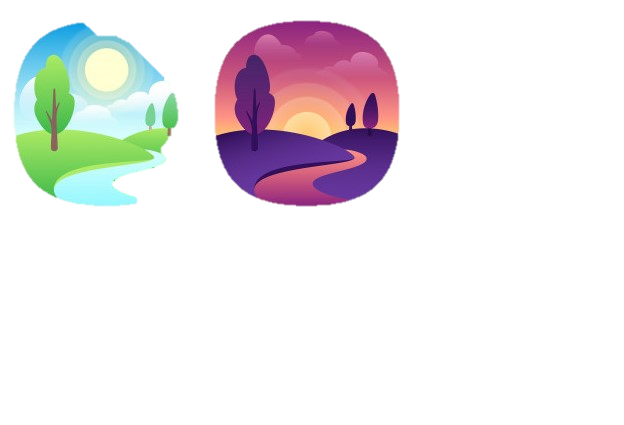 Vào mỗi buổi trong ngày, con đường làng có gì đẹp?
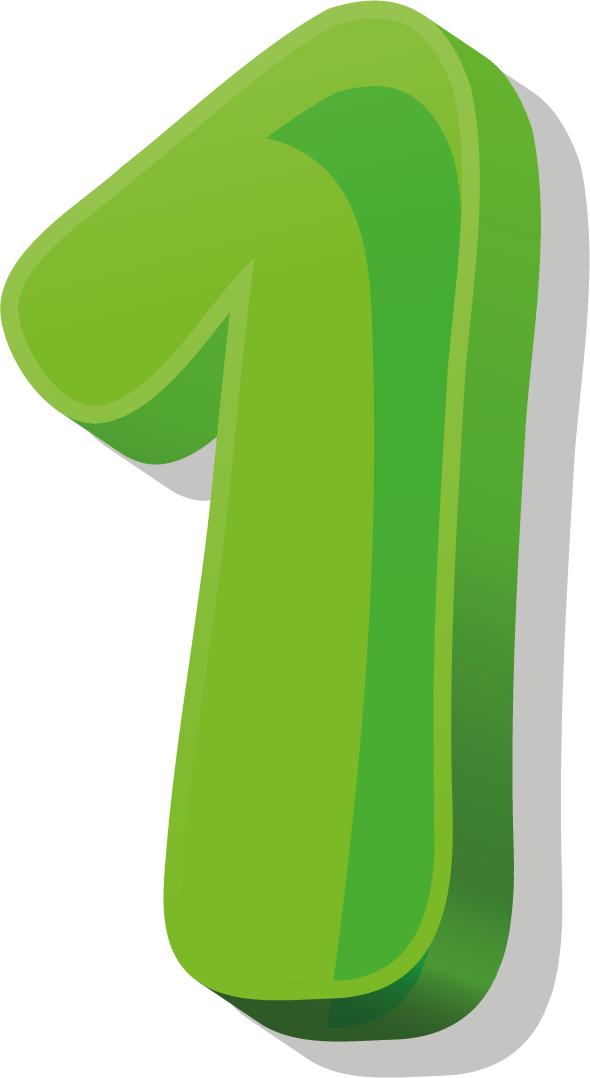 Buổi sớm
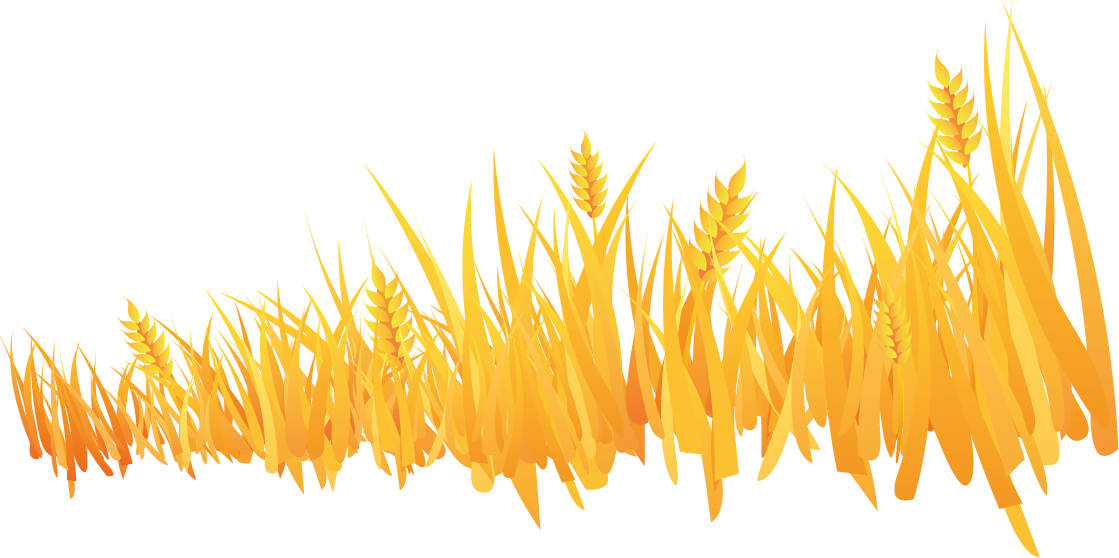 Buổi trưa
Buổi chiều
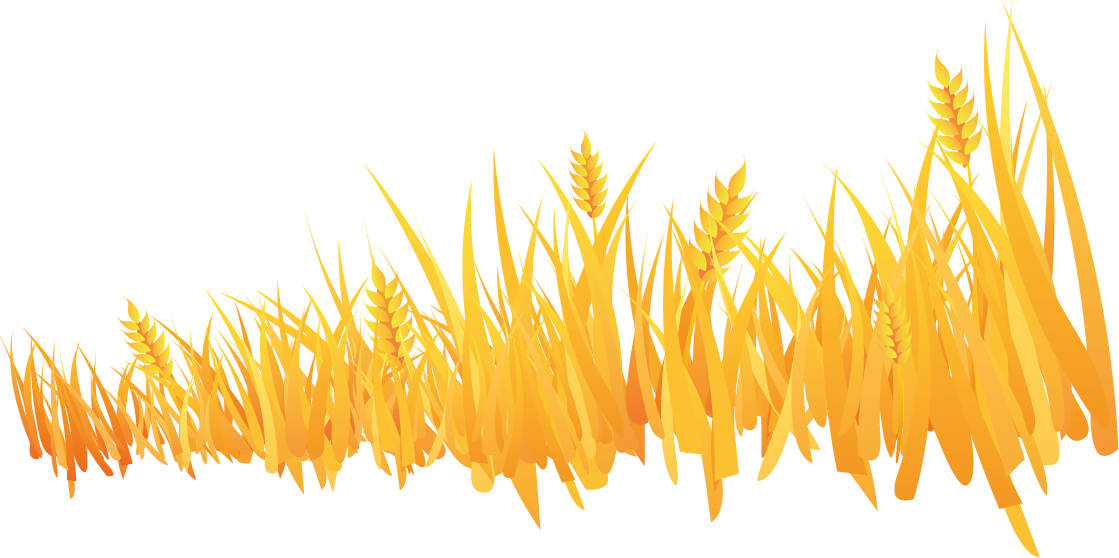 sương mơ màng
thơm cánh gió
tím hoàng hôn
Đàn trâu về lững thững
Bóng trăng tròn lừng lựng, vắt vẻo ngọn tre già
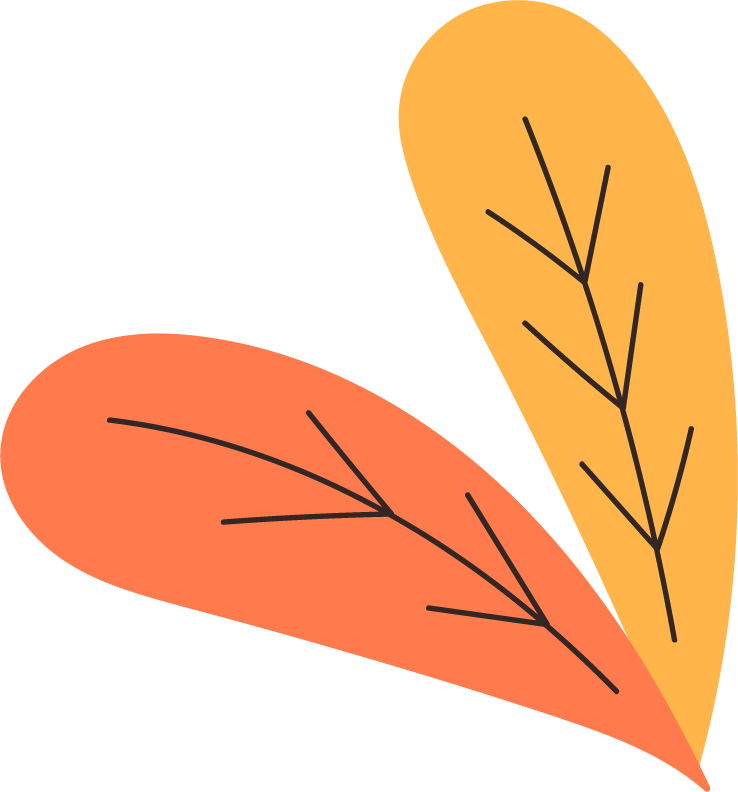 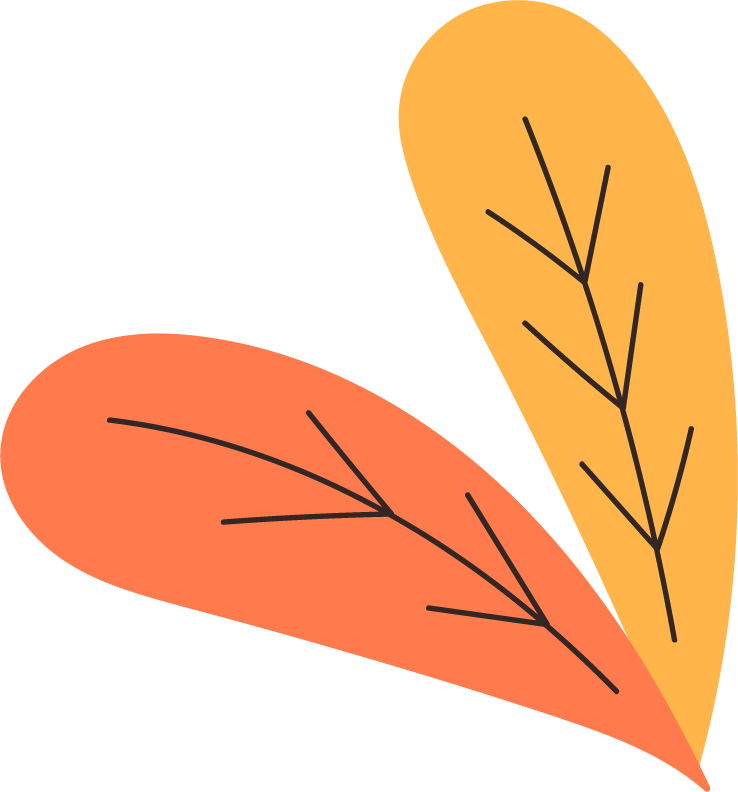 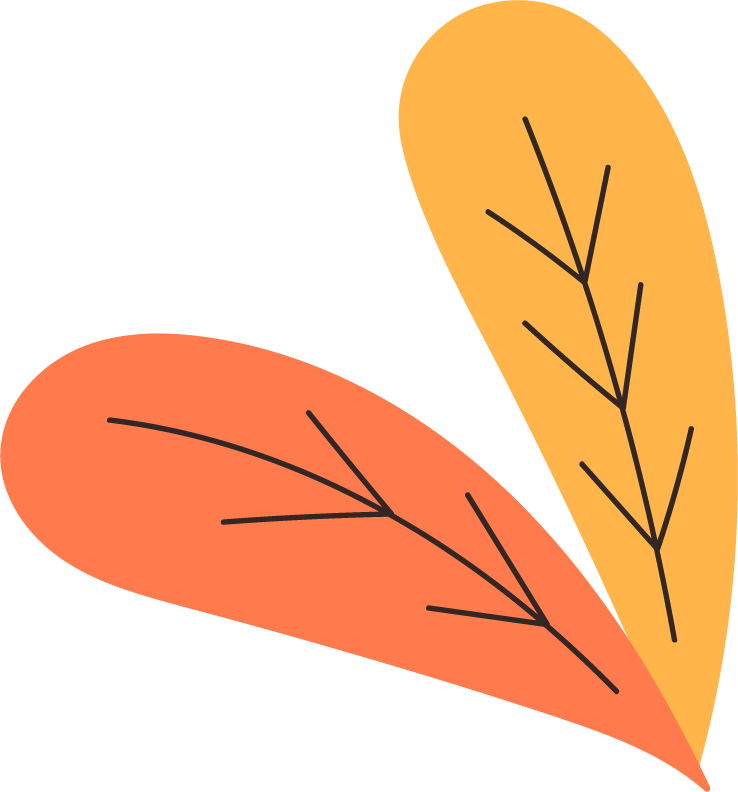 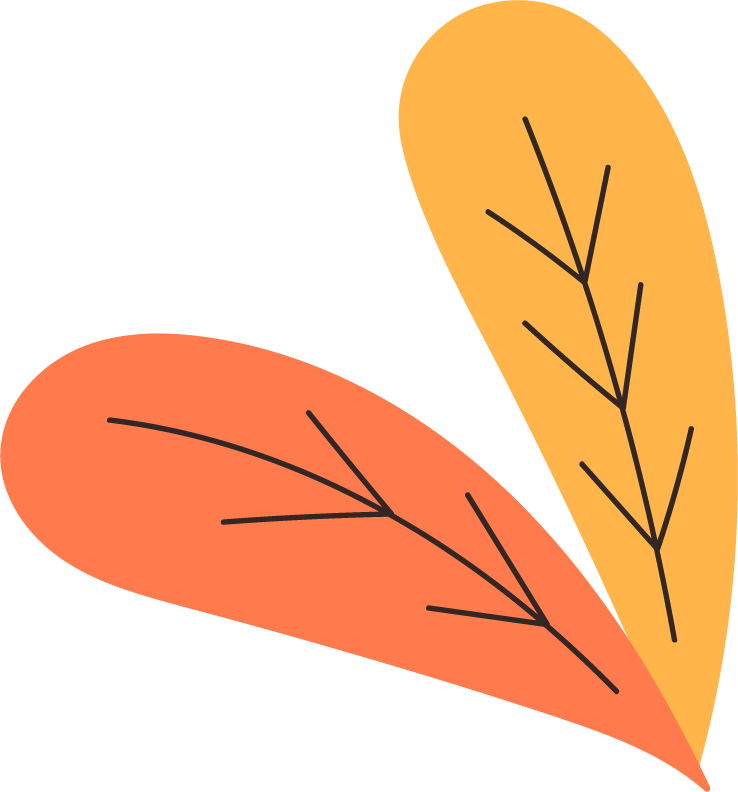 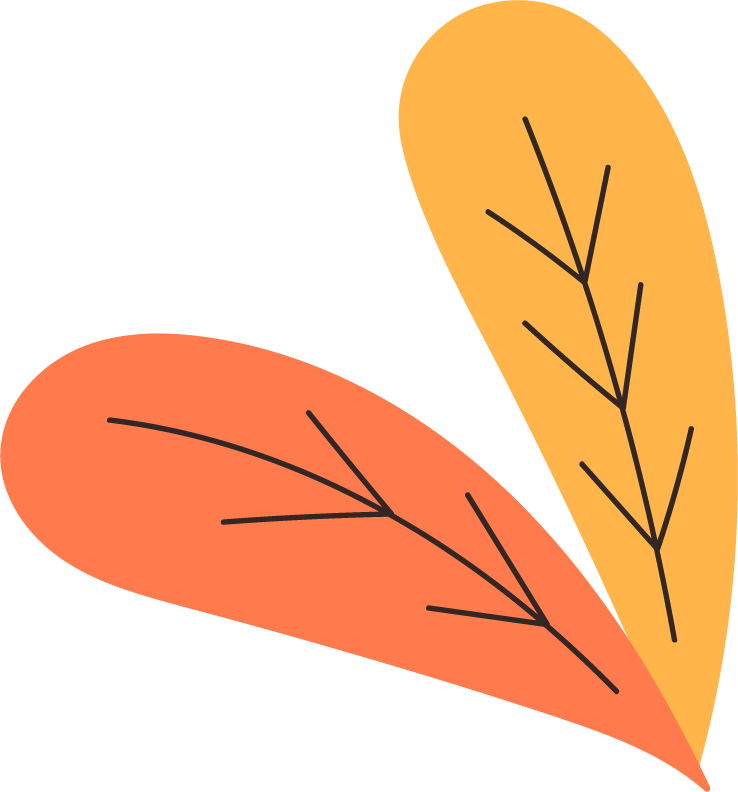 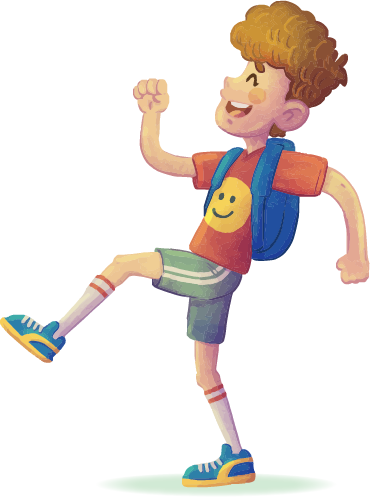 long lanh ngọn cỏ
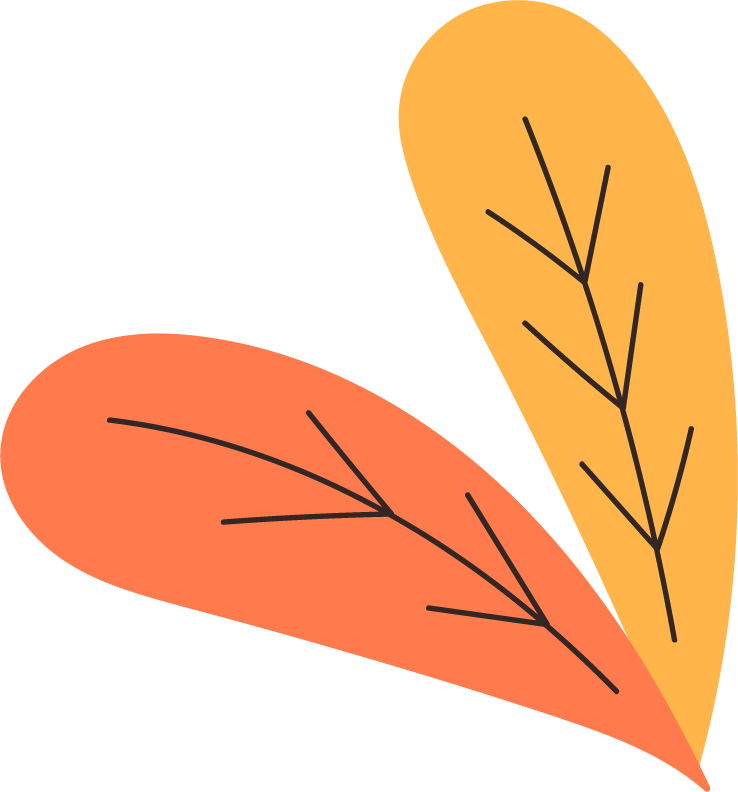 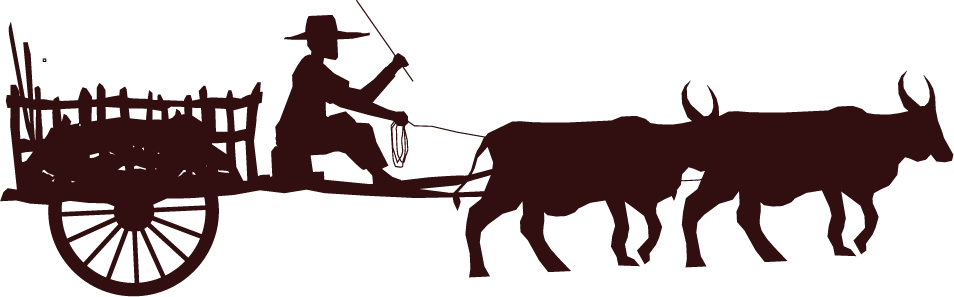 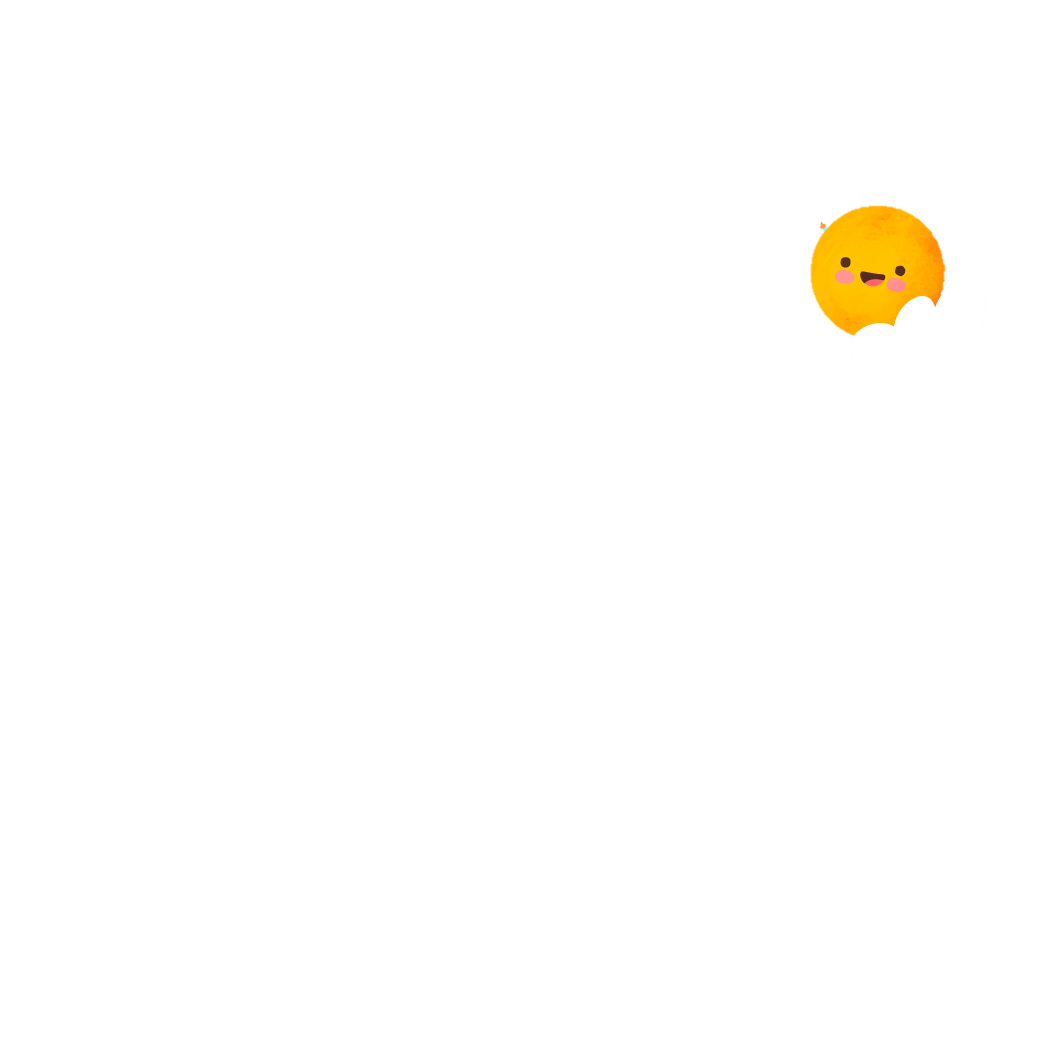 Em thích con đường làng trong bài thơ vào buổi nào nhất? Vì sao?
Ví dụ:
Em thích buổi sớm vì không khí thật trong lành và mát mẻ.
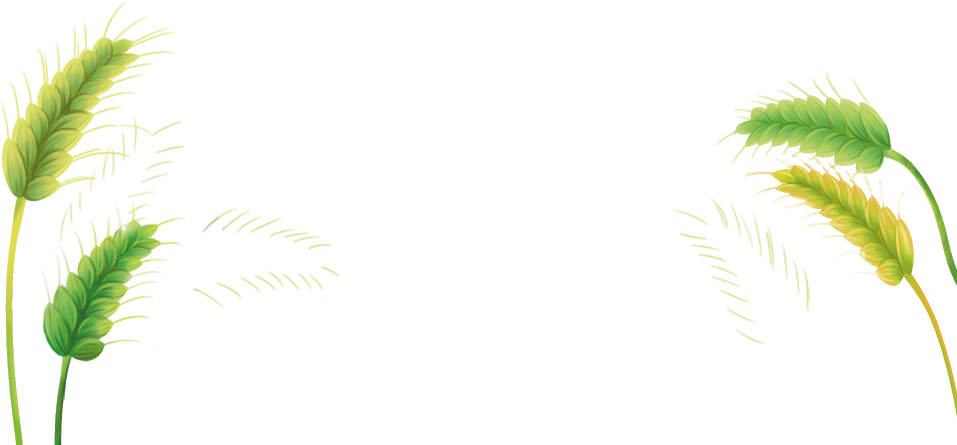 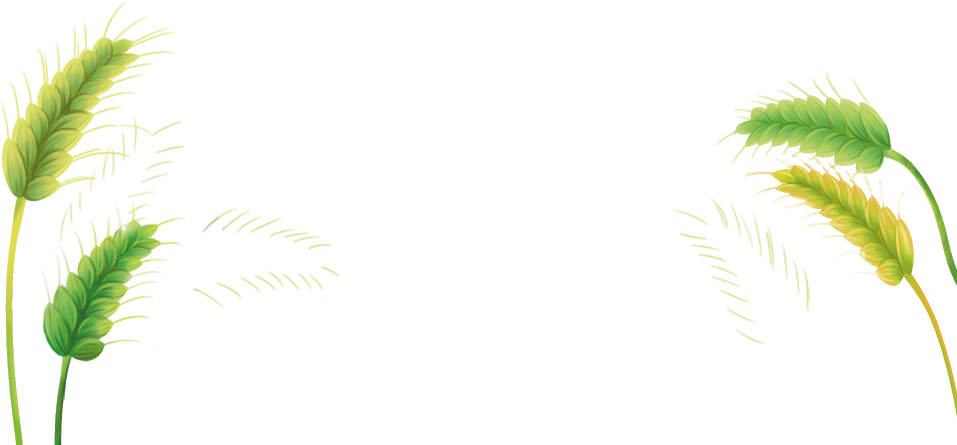 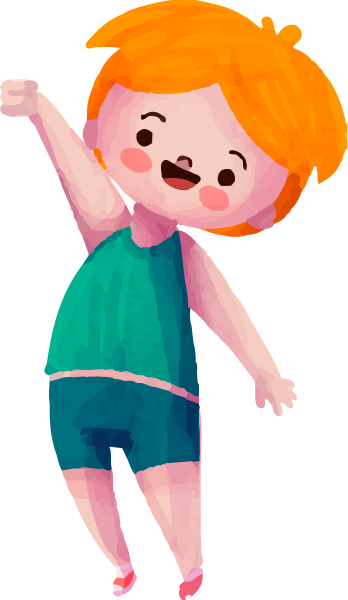 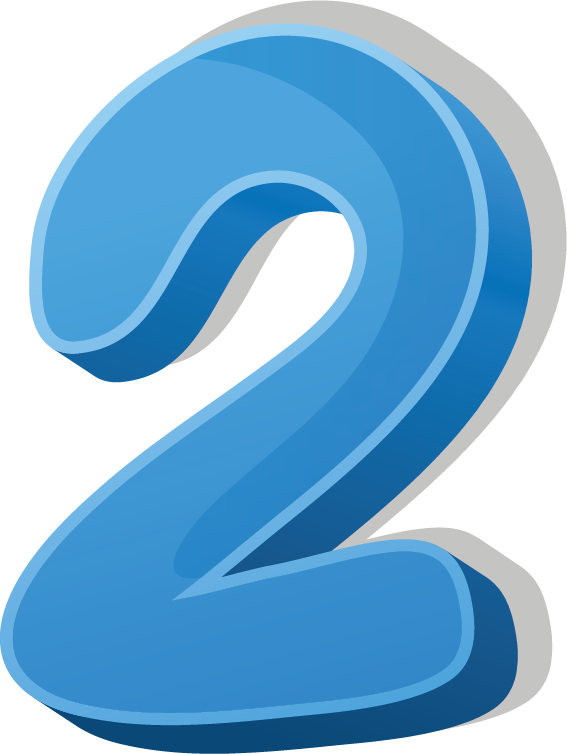 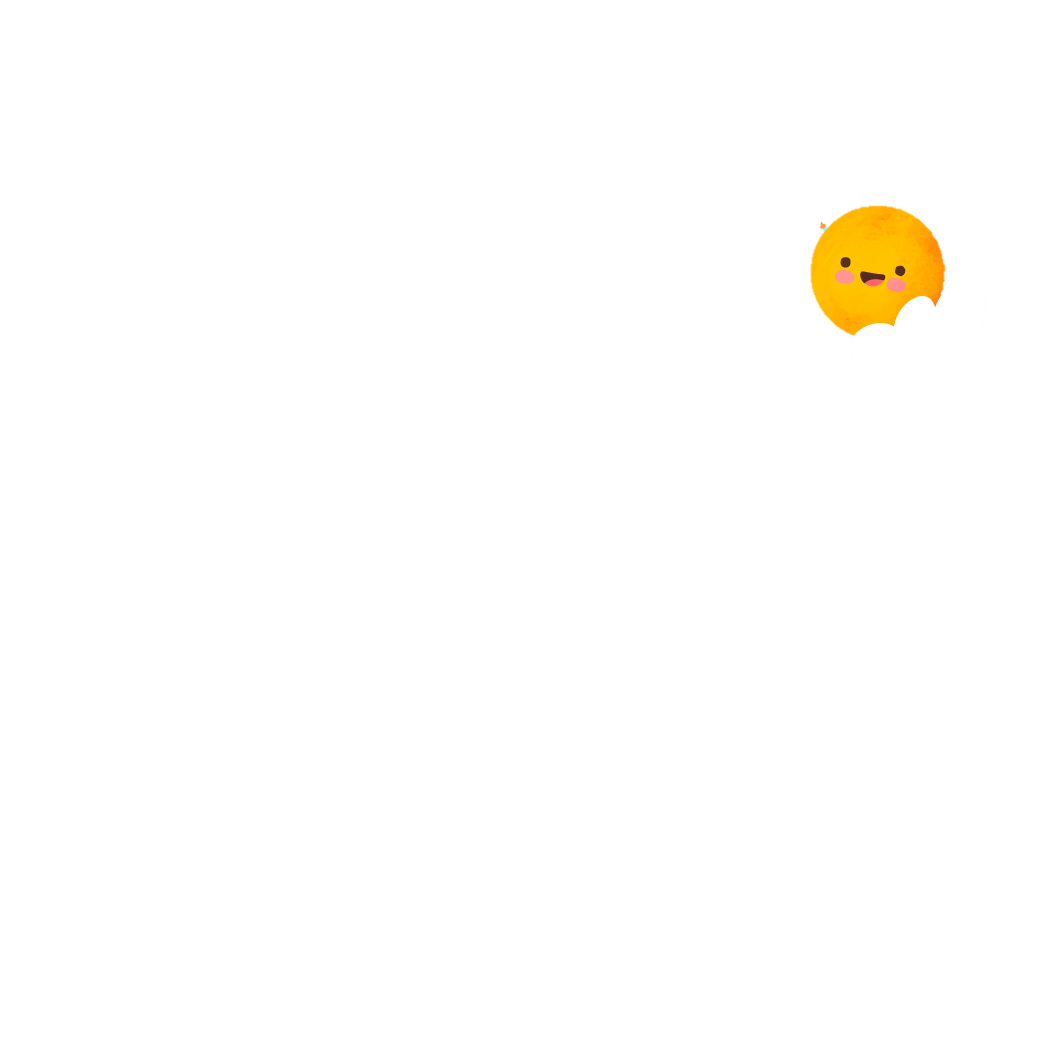 Trong khổ thơ thứ ba, tiếng cuối các dòng thơ nào có vần giống nhau?
Buổi chiều tím hoàng hôn
Đàn trâu về lững thững
Bóng trăng tròn lừng lựng
Vắt vẻo ngọn tre già…
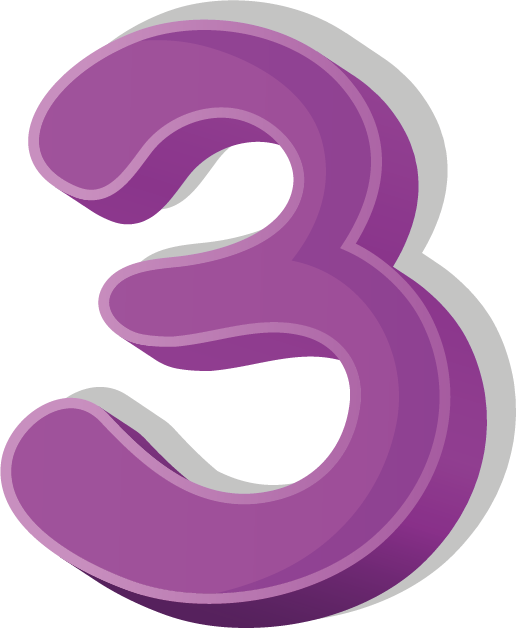 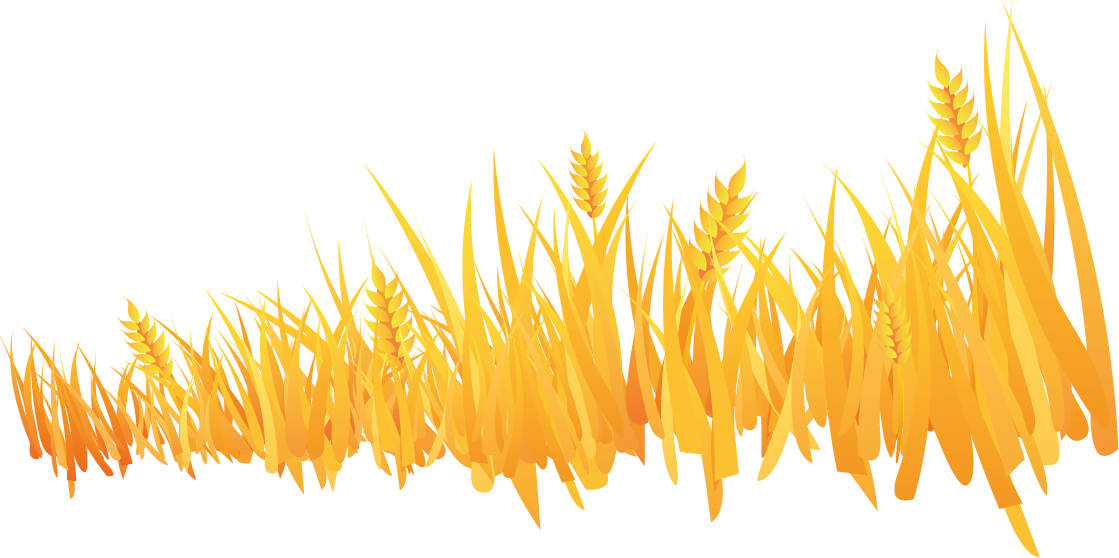 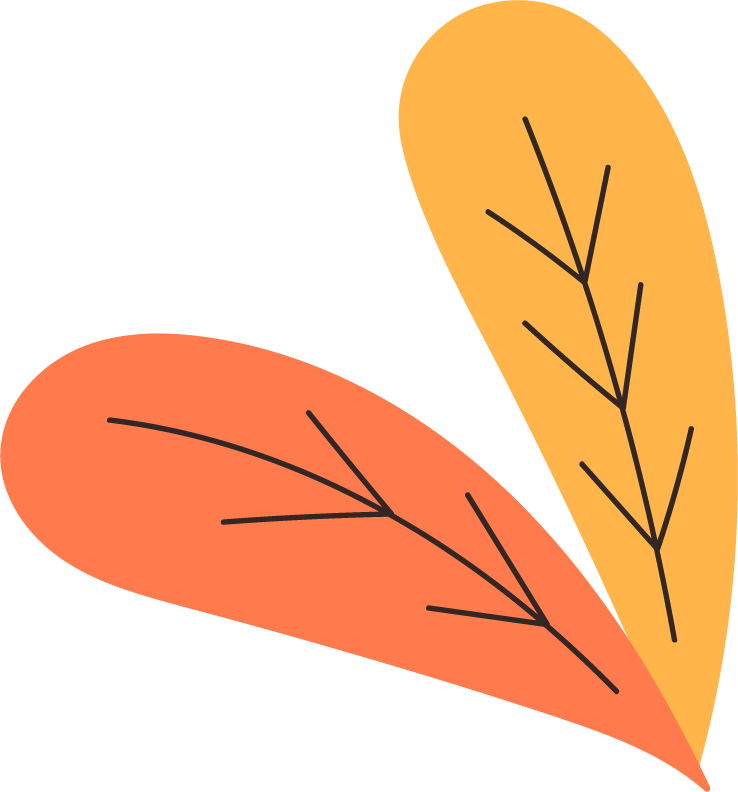 ưng
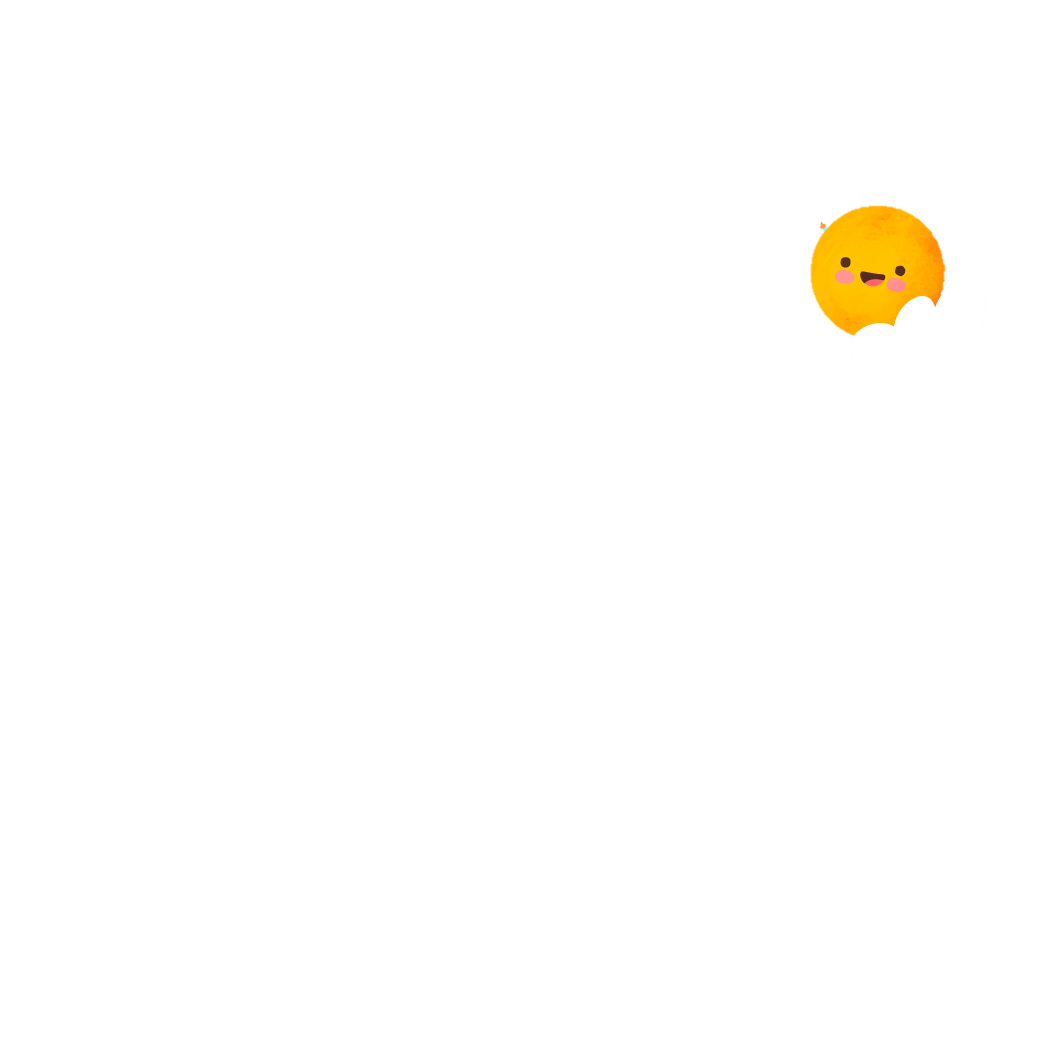 Câu thơ nào thể hiện tình cảm của tác giả với con đường làng?
Câu thơ thể hiện tình cảm của tác giả với con đường làng là:
Con đường làng thiết tha.
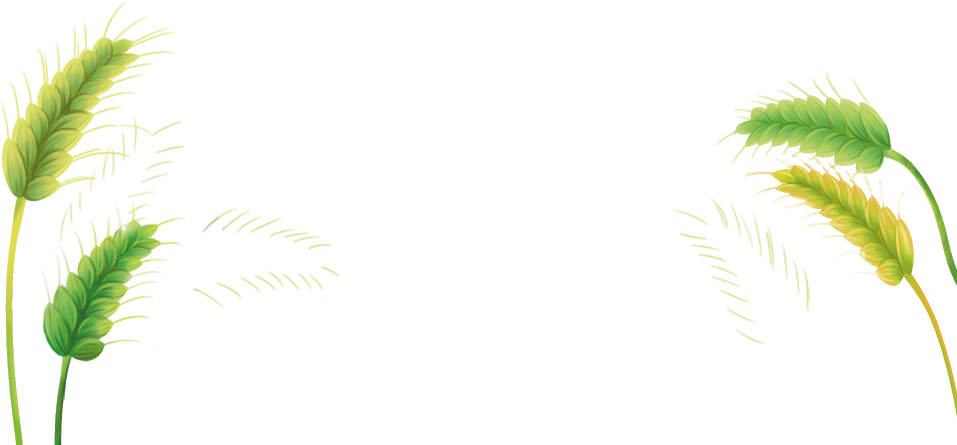 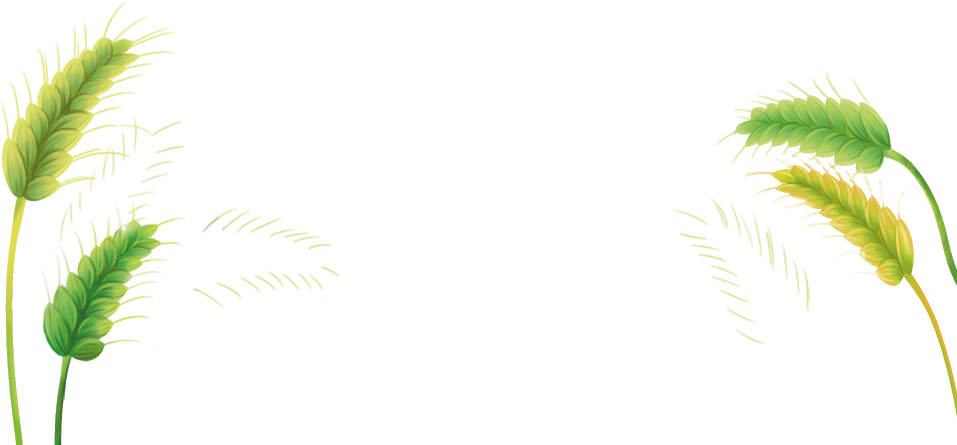 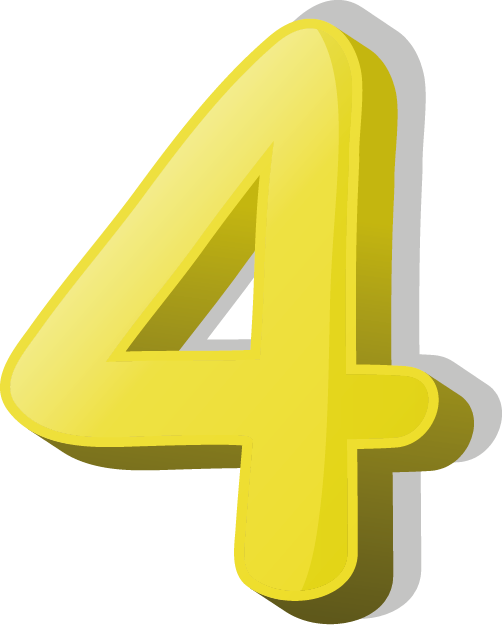 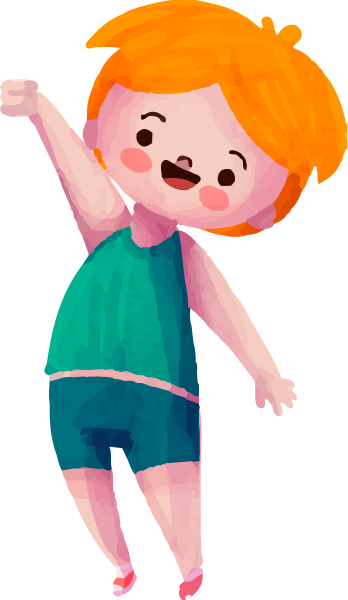 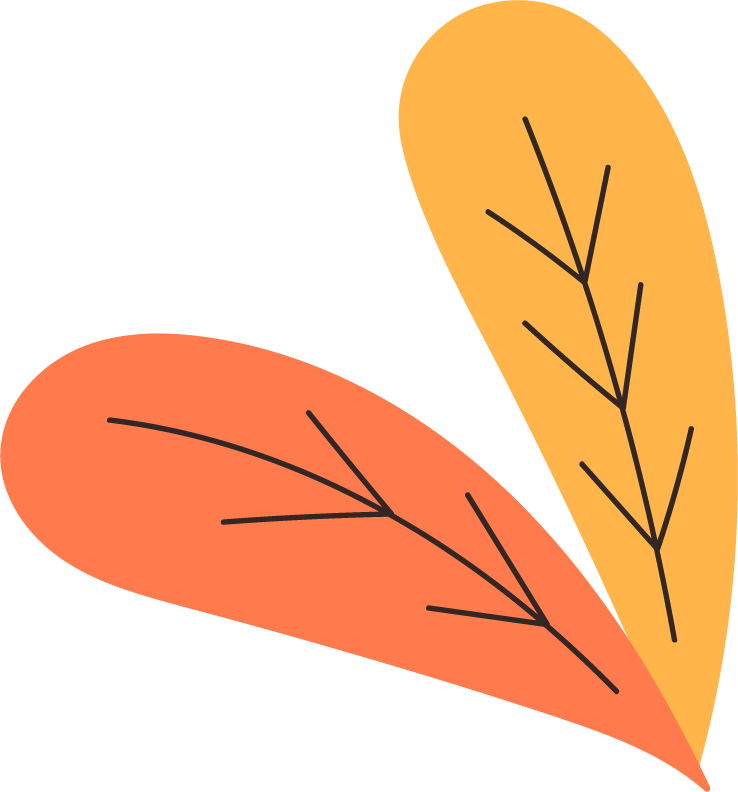 Nội dung chính của bài thơ là gì?
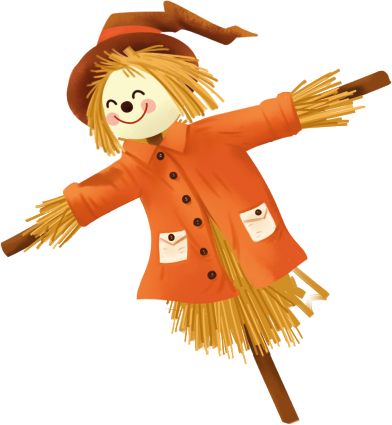 Vào mỗi buổi trong ngày, con đường làng đều có vẻ đẹp riêng. Ai đi xa cũng nhớ về con đường mình luôn gắn bó.
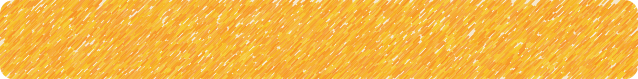 Liên hệ bản thân
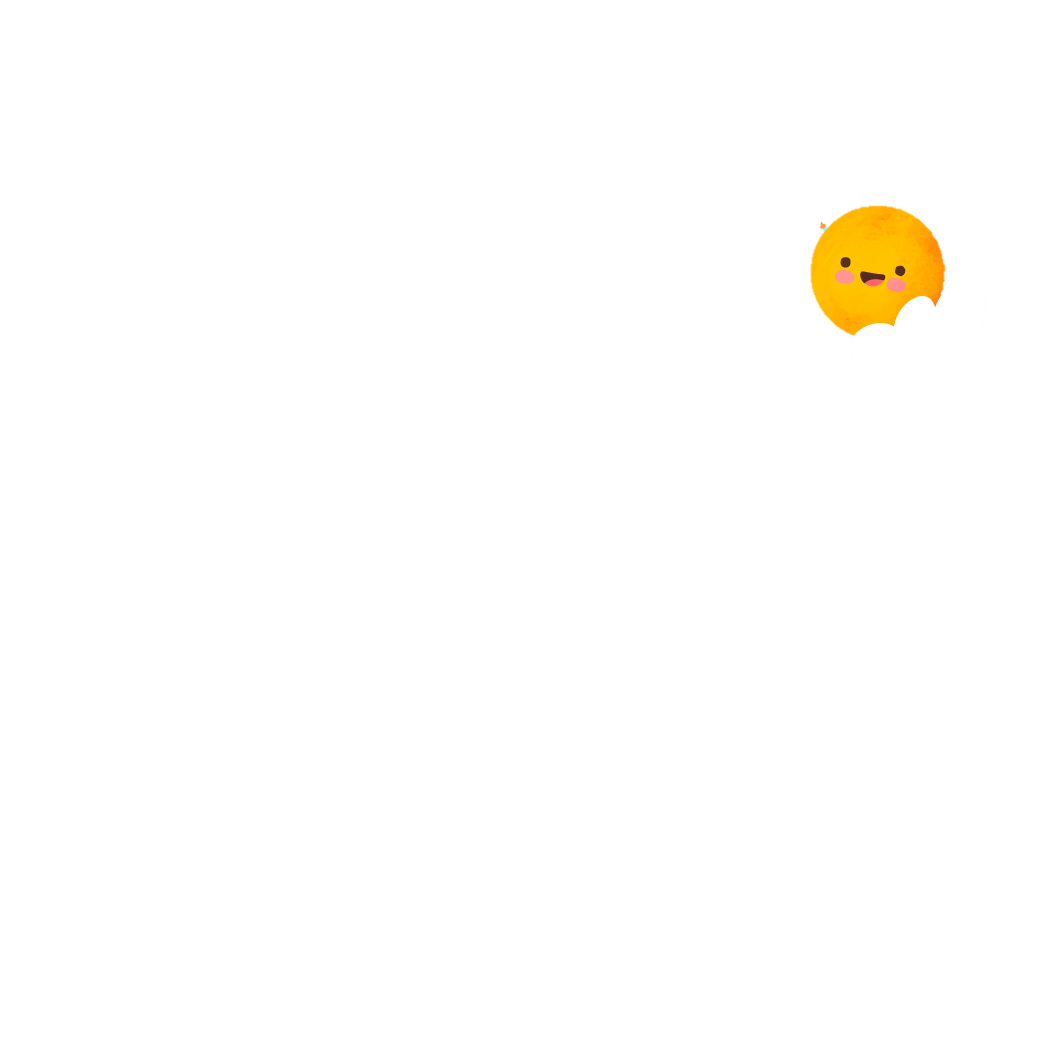 Qua bài thơ “Con đường làng”, em rút ra được bài học gì cho bản thân?
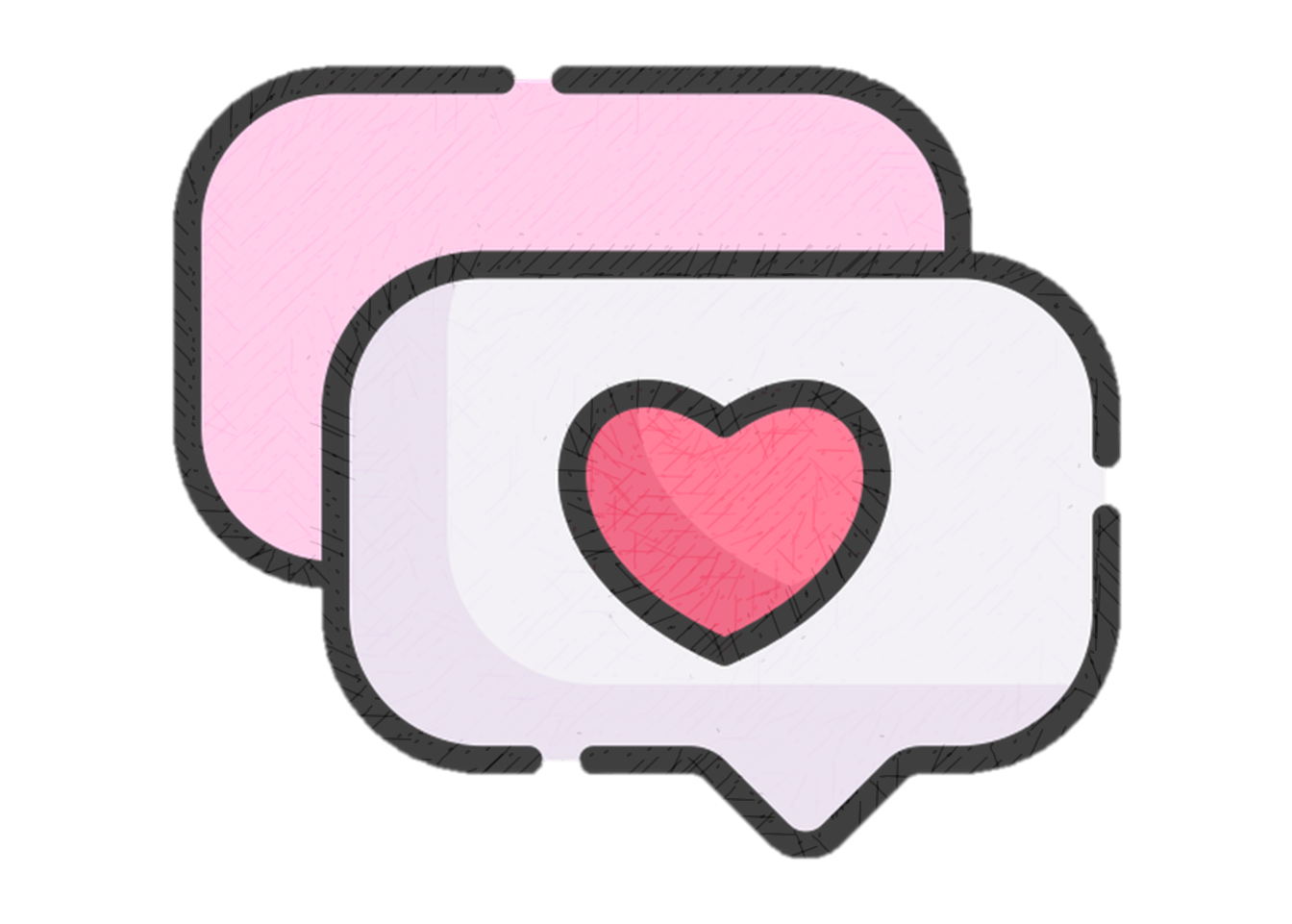 Yêu quý và giữ gìn vẻ đẹp của con đường xung quanh em.
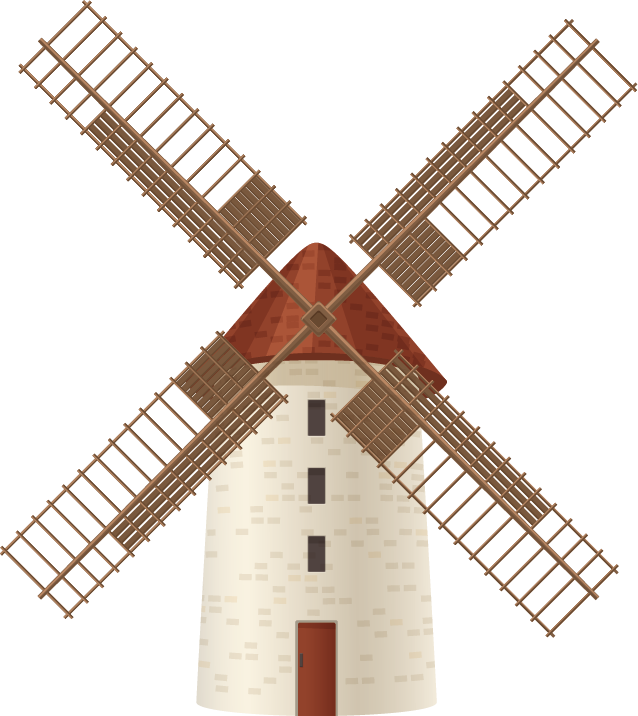 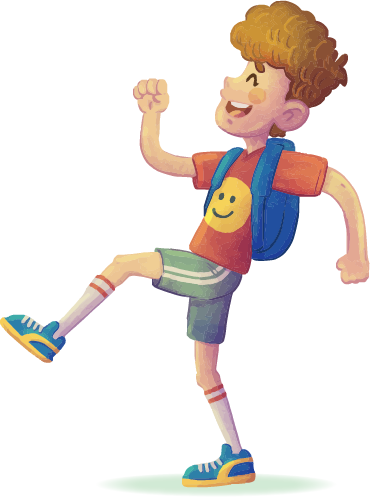 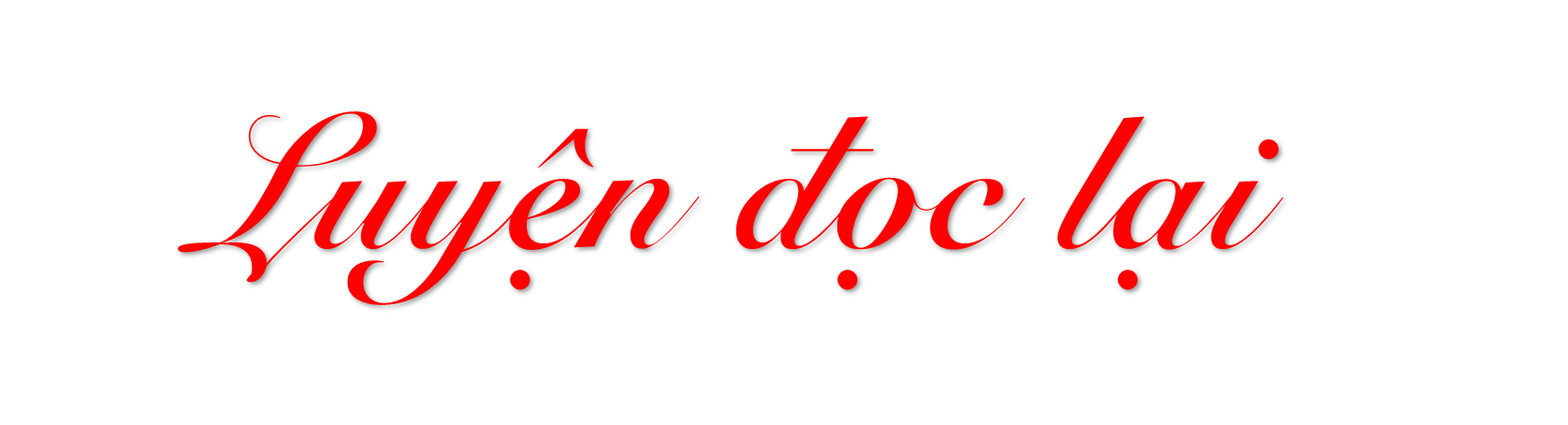 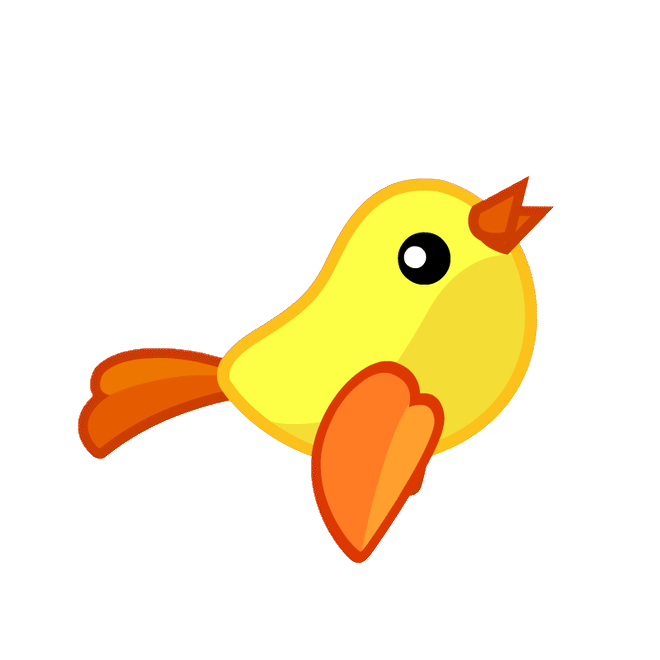 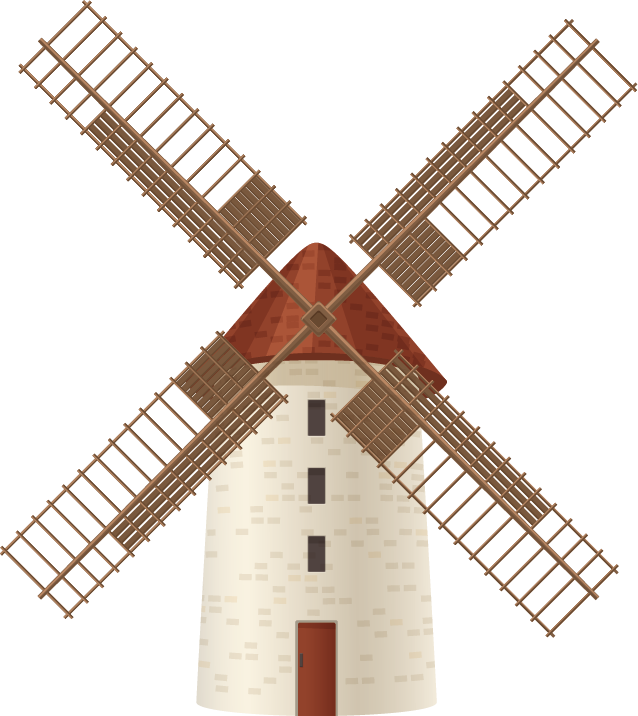 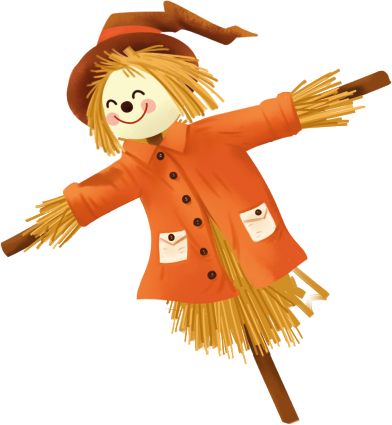 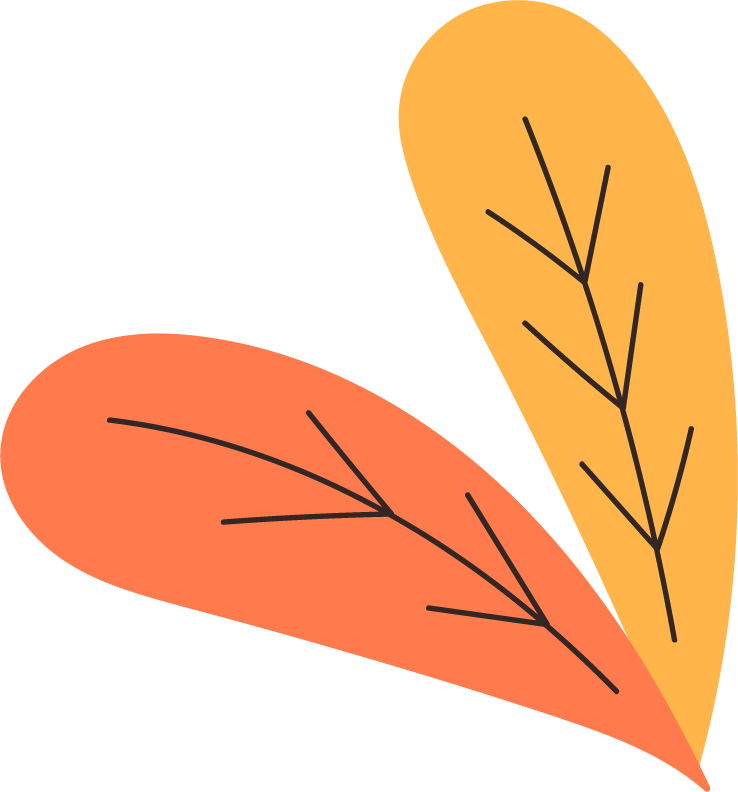 Nội dung chính của bài thơ là gì?
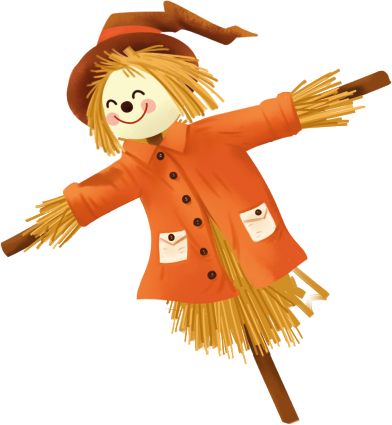 Vào mỗi buổi trong ngày, con đường làng đều có vẻ đẹp riêng. Ai đi xa cũng nhớ về con đường mình luôn gắn bó.
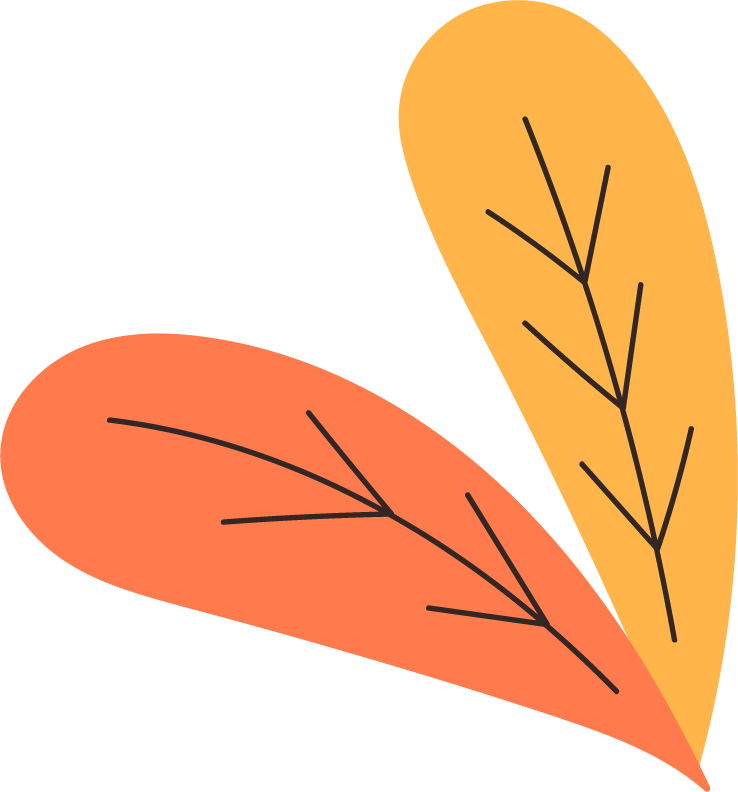 Em sẽ đọc bài thơ với giọng đọc như thế nào?
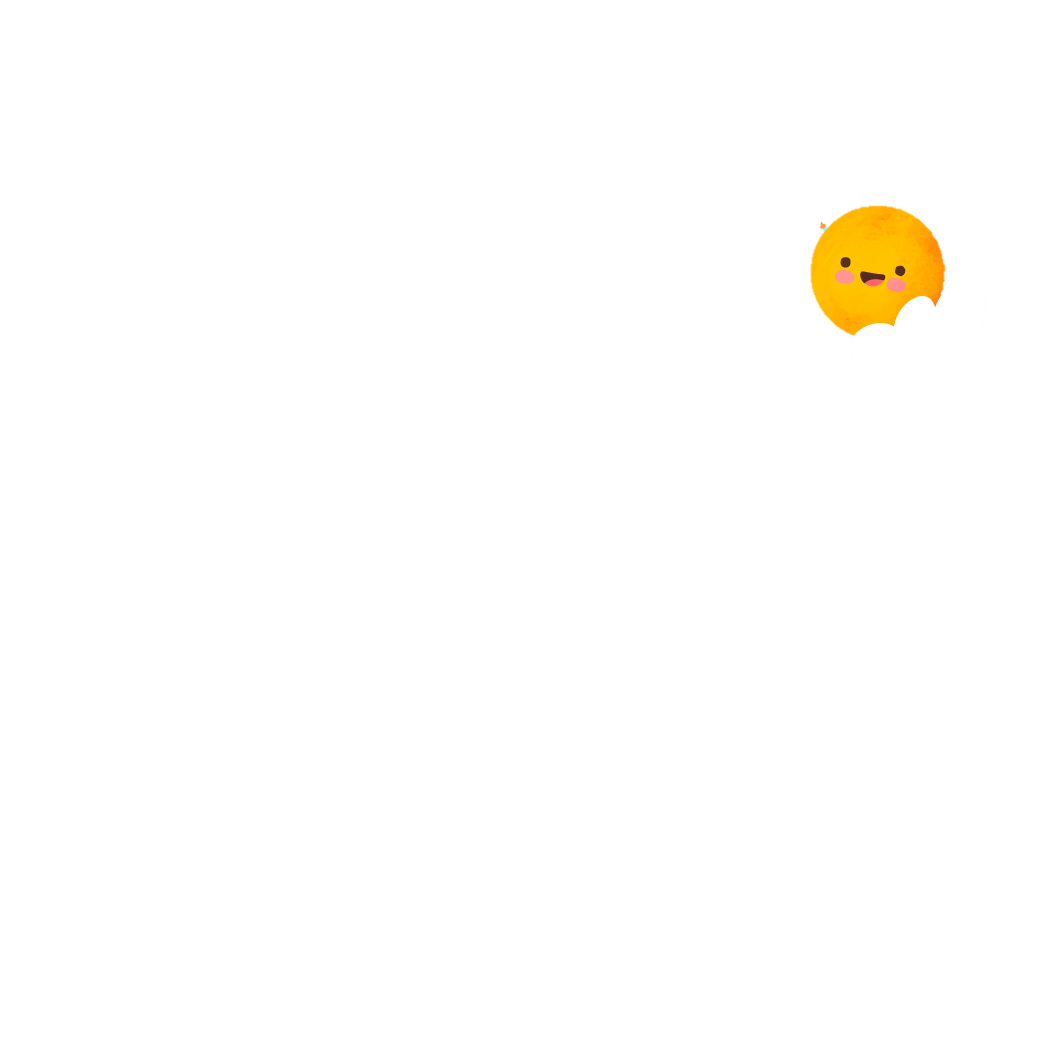 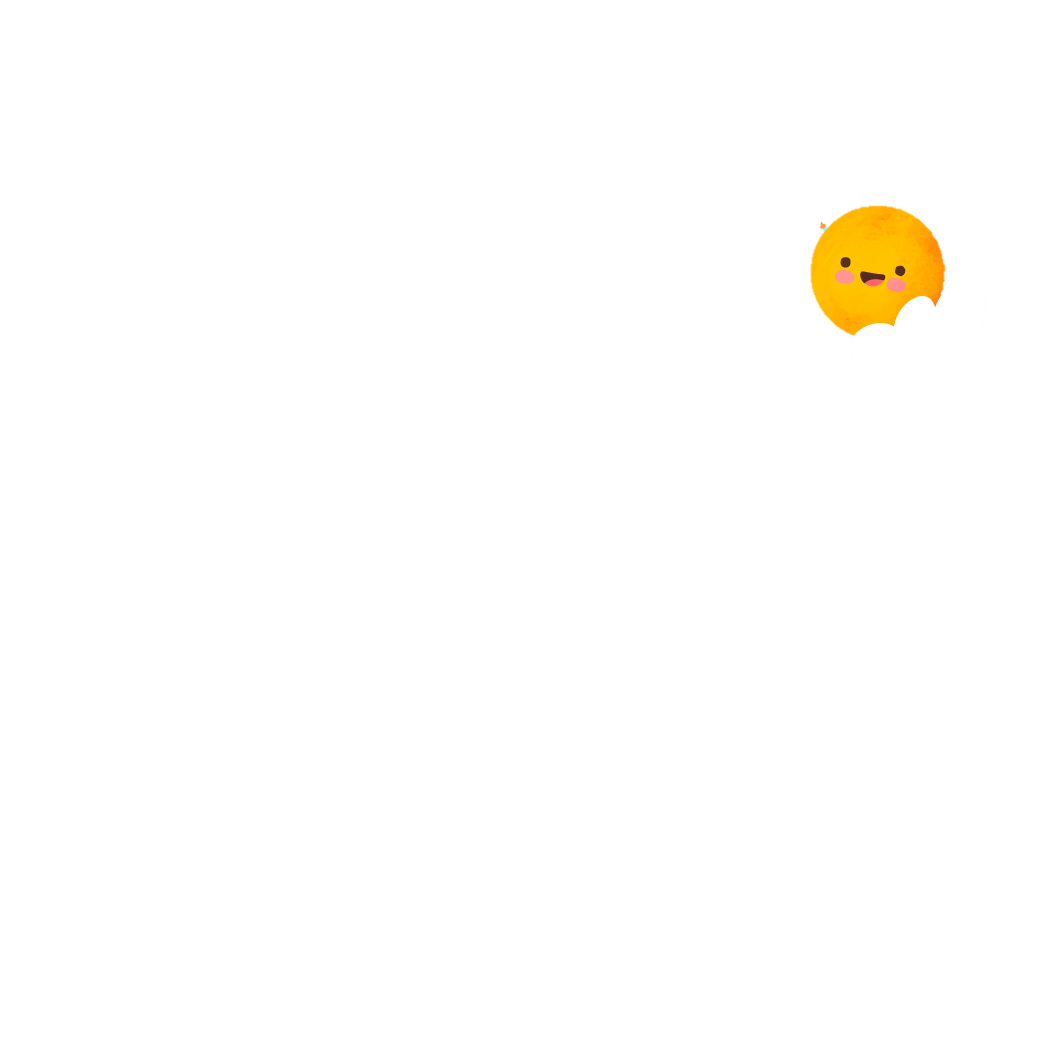 Khi rời xa con đường làng, tác giả cảm thấy như thế nào?
Tình cảm của tác giả đối với con đường làng như thế nào?
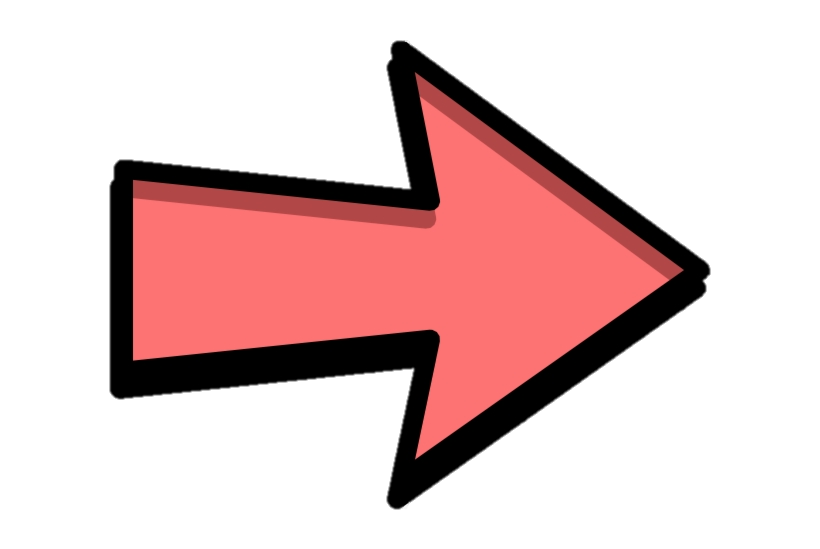 Giọng đọc chậm rãi, thiết tha
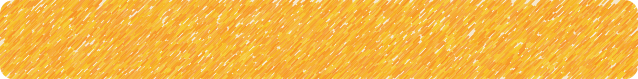 Luyện đọc trong nhóm
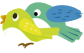 Con đường làng
Con đường rợp bóng tre
Uốn mình trong nắng hạ
Tiếng chim rơi ngọt quá!
Khẽ động cọng rơm vàng.

Buổi sớm sương mơ màng
Mắt long lanh ngọn cỏ
Buổi trưa thơm cánh gió
Nâng bước em tới trường.
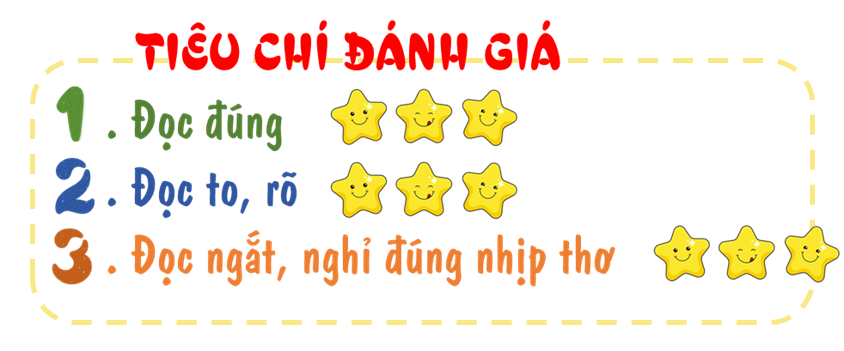 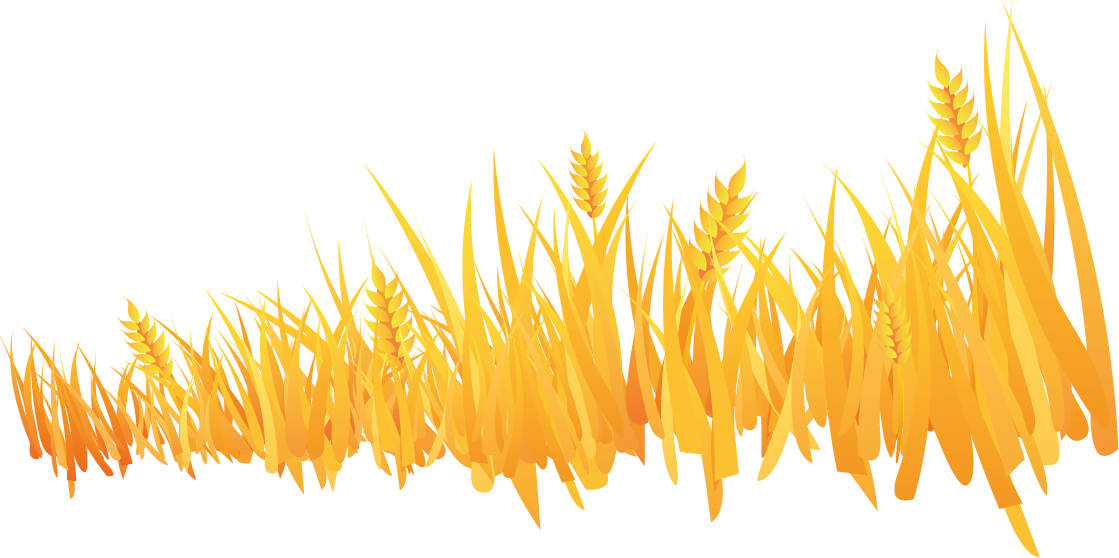 Nguyễn Lãm Thắng
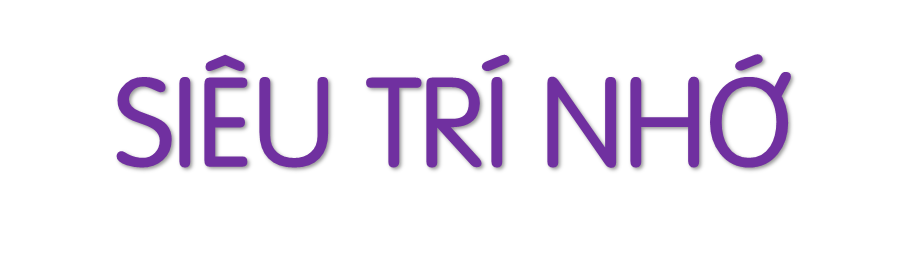 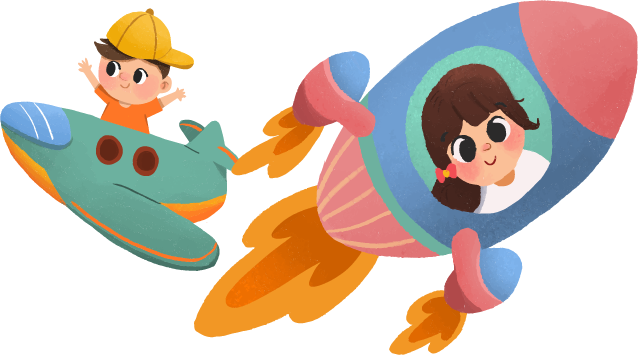 Con đường làng
Con đường rợp bóng tre
Uốn mình trong nắng hạ
Tiếng chim rơi ngọt quá!
Khẽ động cọng rơm vàng.

Buổi sớm sương mơ màng
Mắt long lanh ngọn cỏ
Buổi trưa thơm cánh gió
Nâng bước em tới trường.
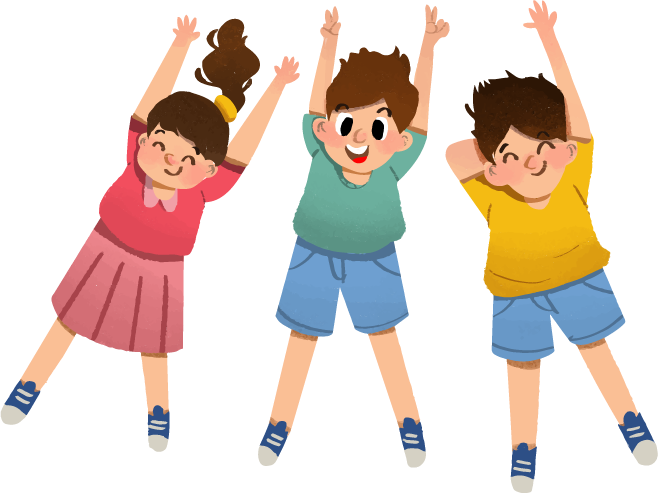 Nguyễn Lãm Thắng
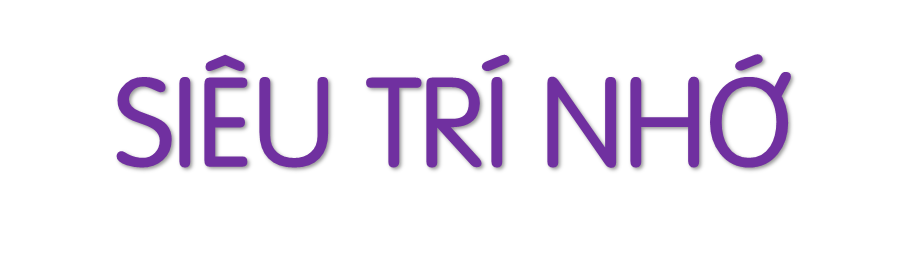 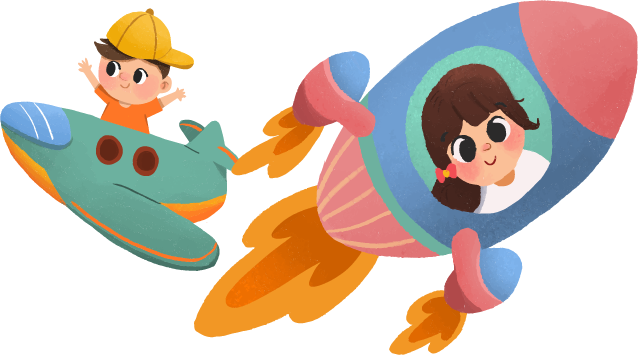 Học thuộc lòng 2 khổ thơ mà em yêu thích.
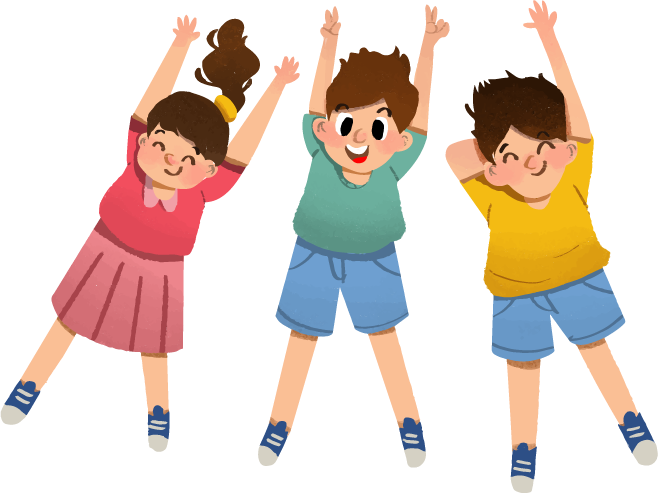 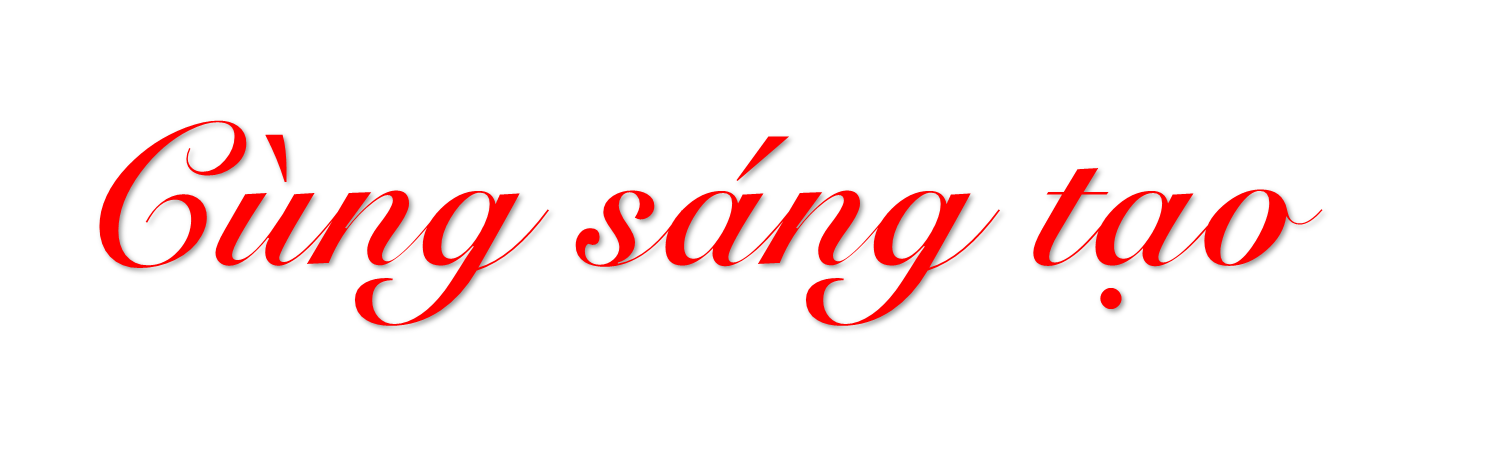 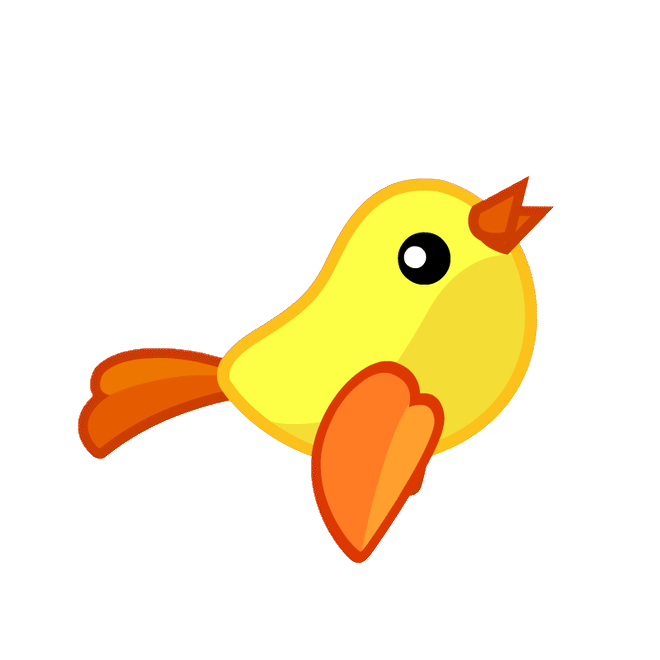 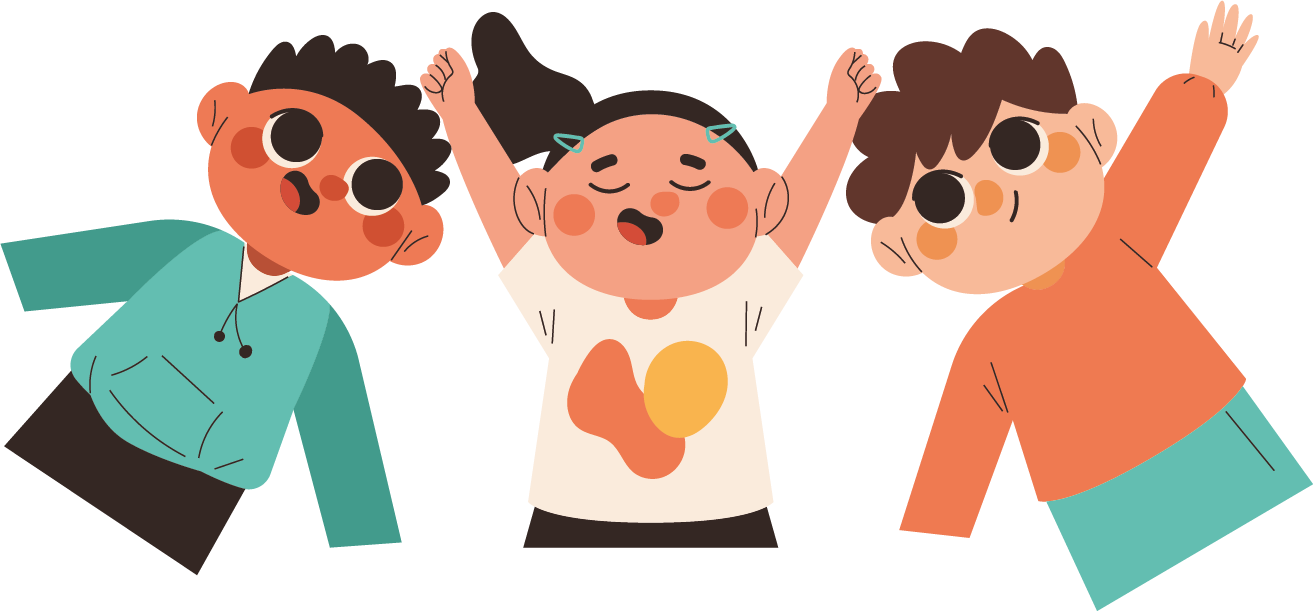 Con đường mong ước
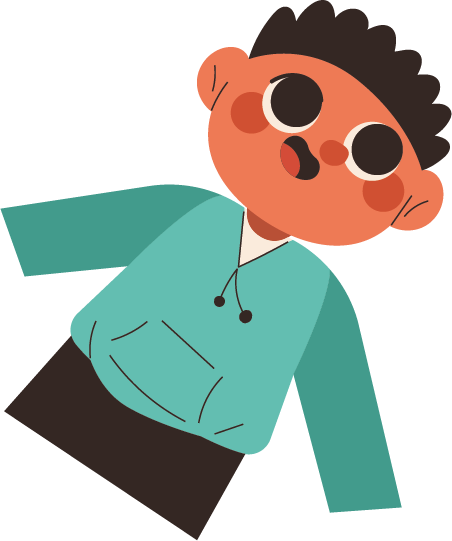 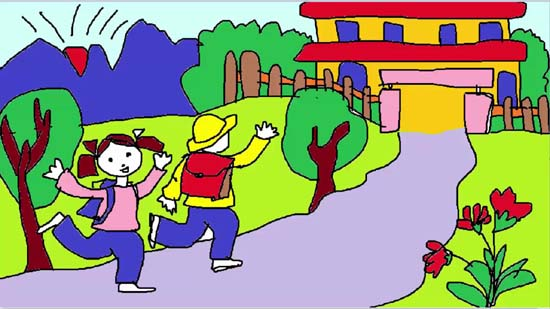 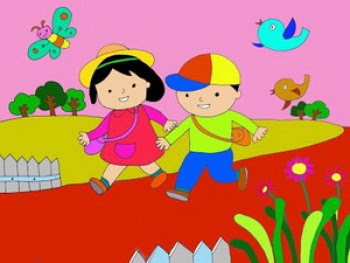 Vẽ hoặc viết ý tưởng về con đường mơ ước của em
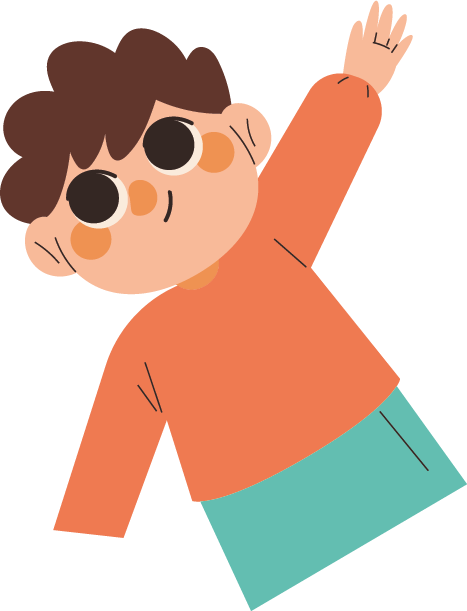 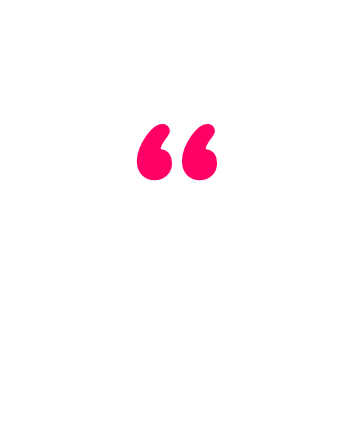 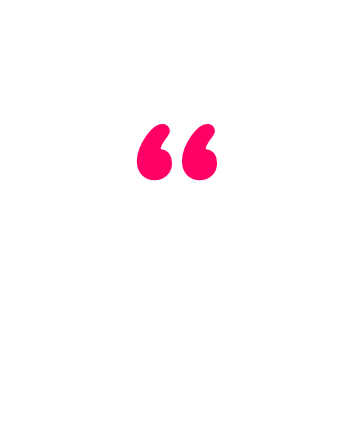 Mình thích con đường có… 
Theo mình, con đường đẹp là… 
Mình mong con đường mình đi học sẽ…
Trưng bày và chia sẻ
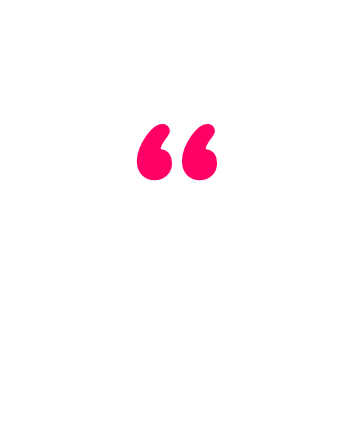 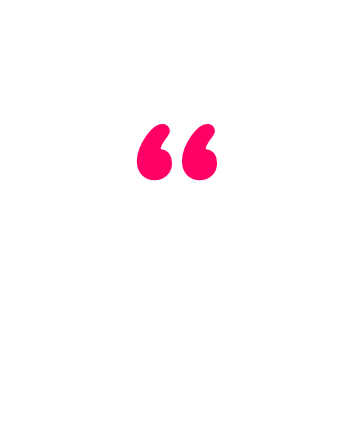 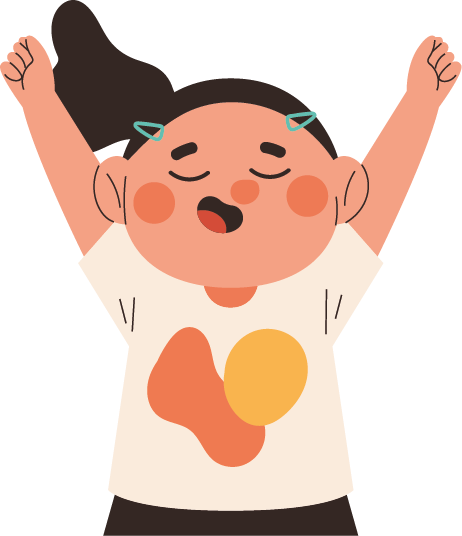 Em thấy con đường đến trường của bạn…
Em nghĩ rằng con đường đến trường này…
Lắng nghe, quan sát và nêu ý kiến về tranh của bạn
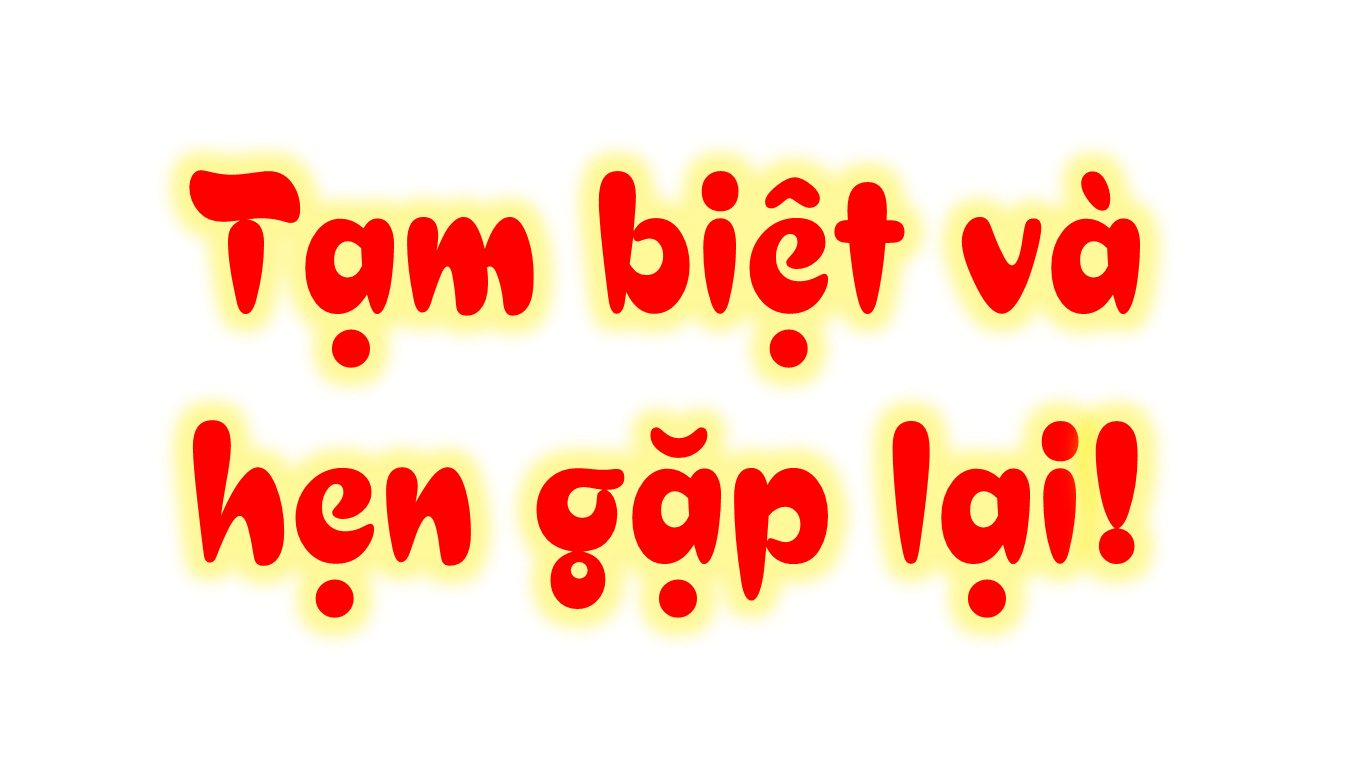 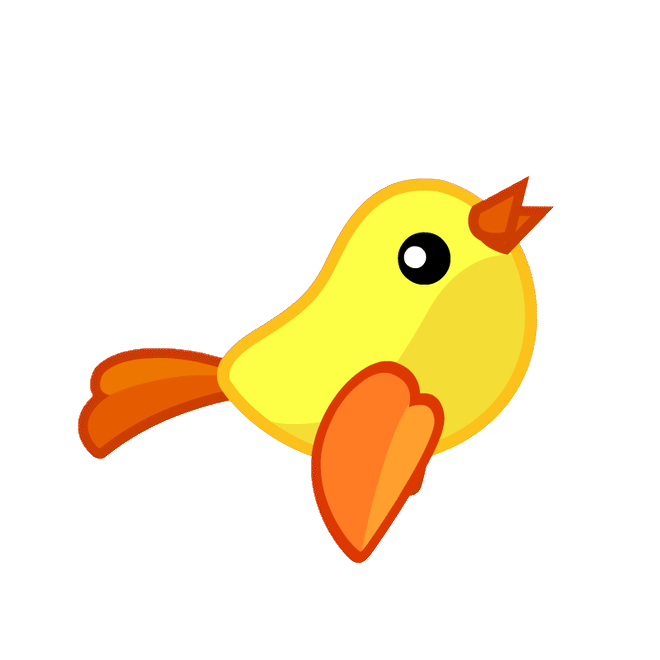 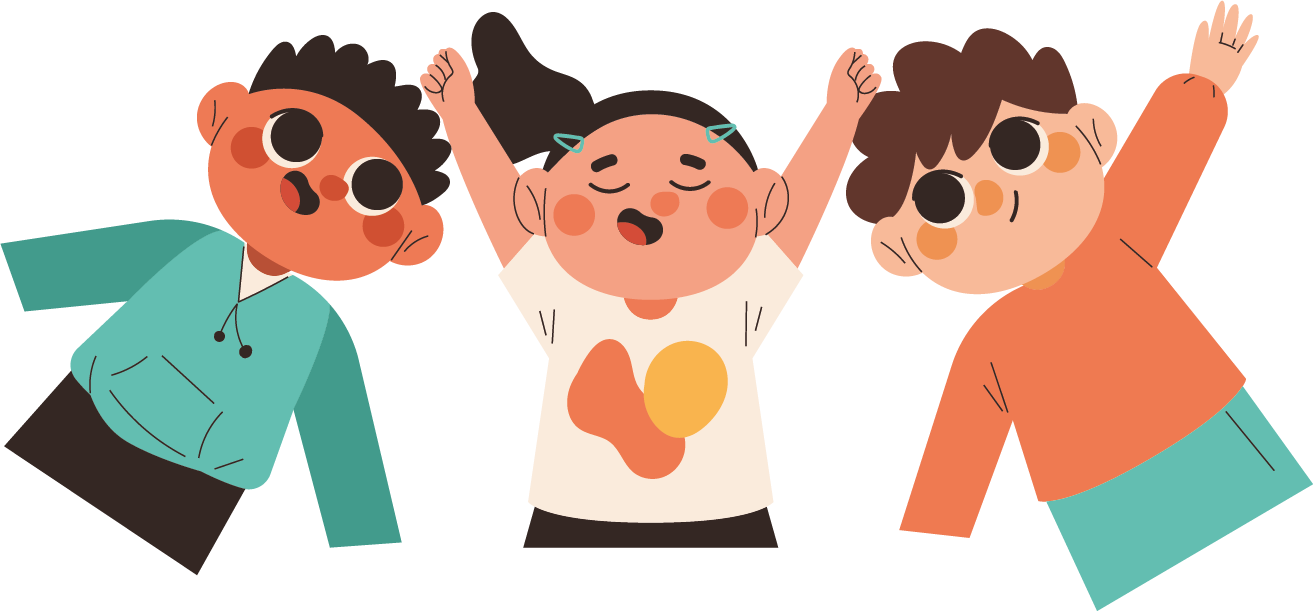